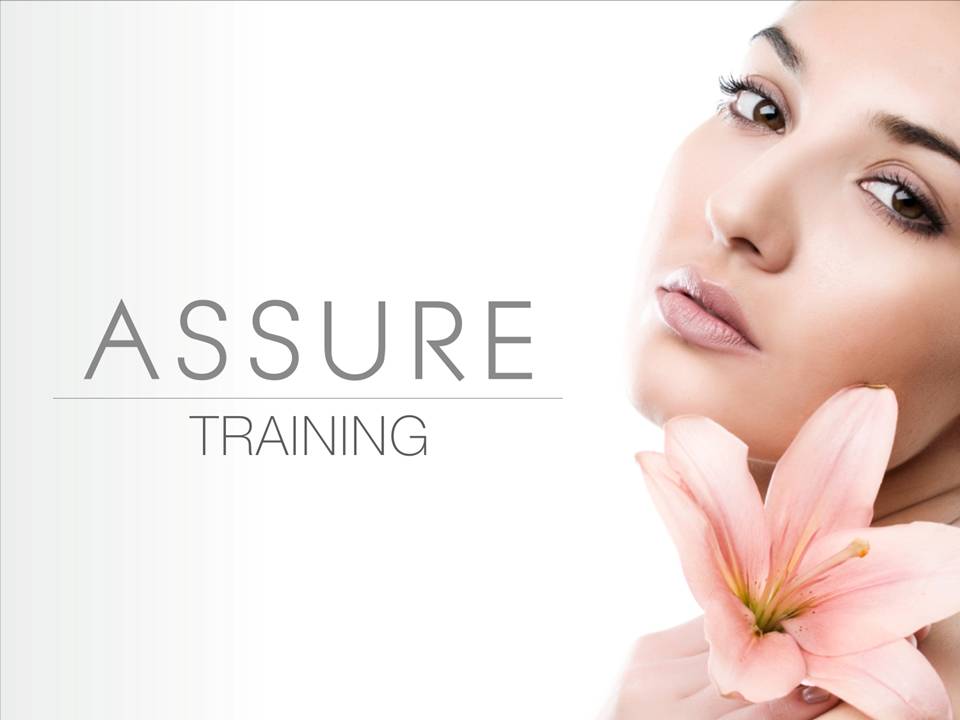 What is Assure?
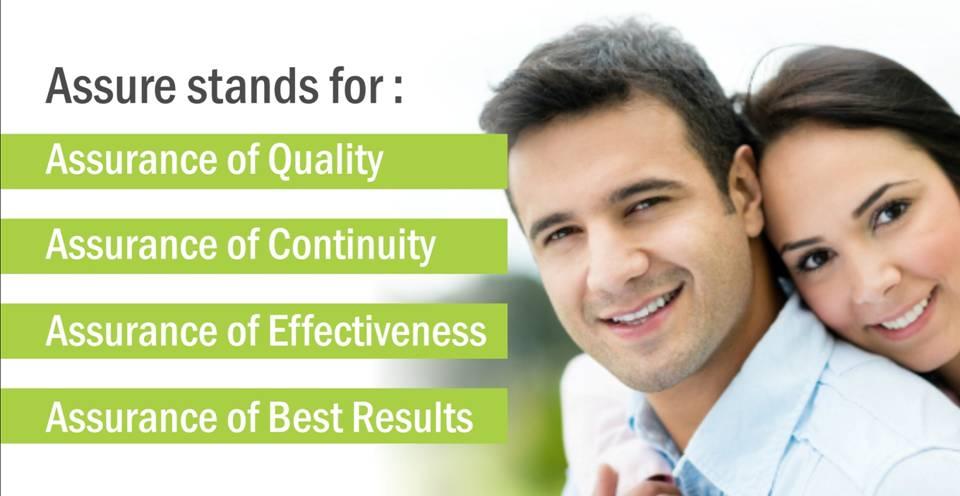 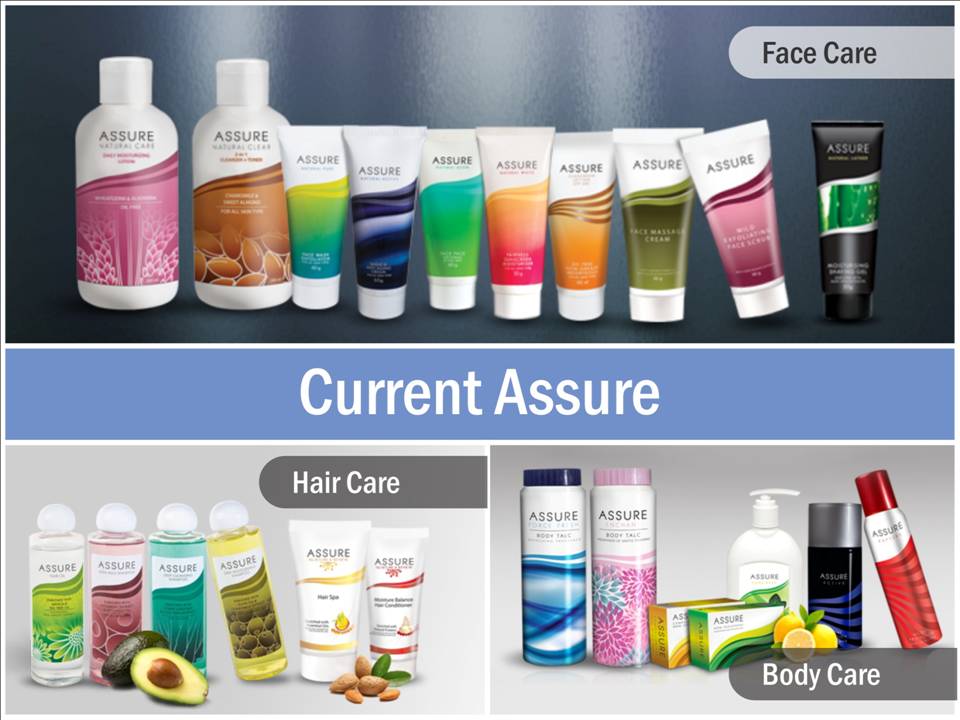 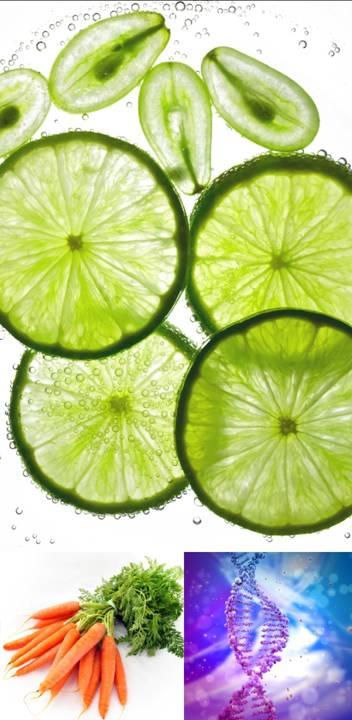 Why to Improve?
Innovation is the most important driver for success
To fulfill the need for enhanced quality and improved overall performance
To stand out in the market against competitors
To attract new customers and retain the old ones


– It’s time to Revolutionize
The New Assure range is developed at our own R&D facility New Edge – equipped with latest technology under supervision of experienced scientists
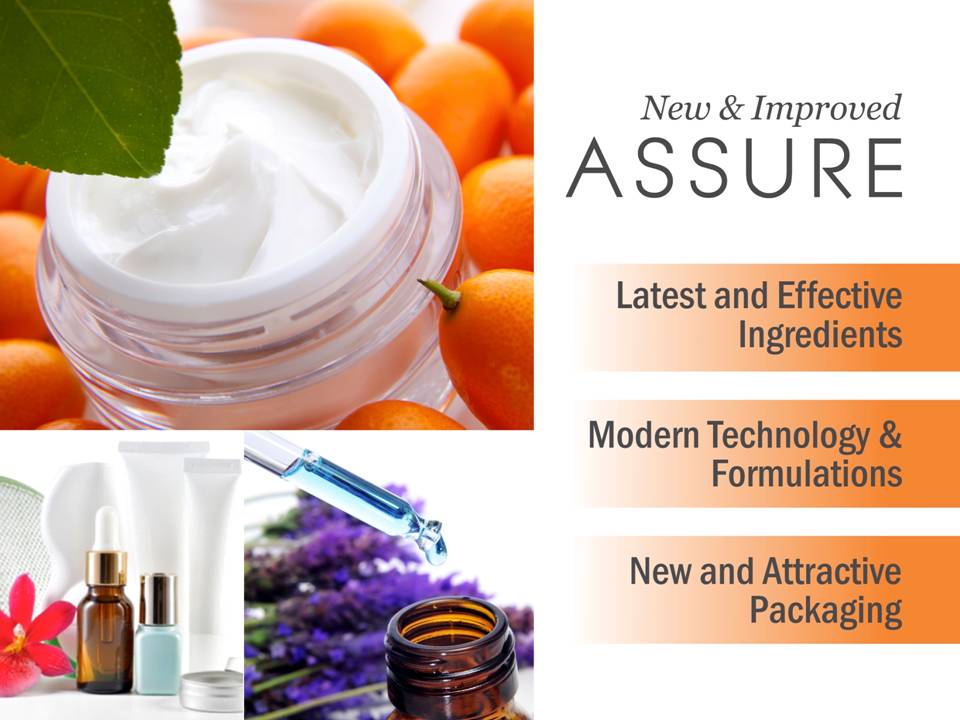 What’s New?
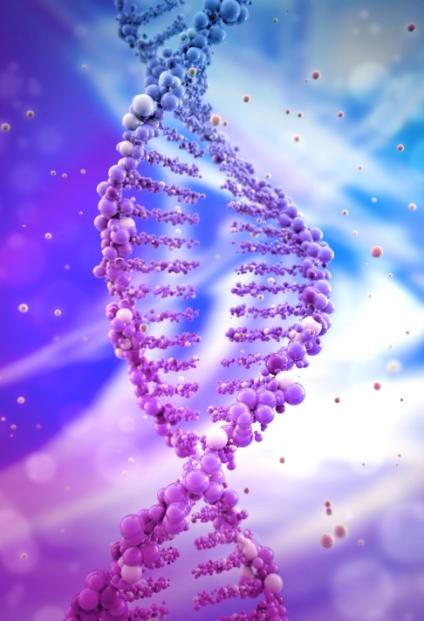 New Advanced Formula 
PARABEN-FREE 
With new and well-researched actives sourced from world class research laboratories
With new and attractive packaging
With a promise to offer superior performance and best results
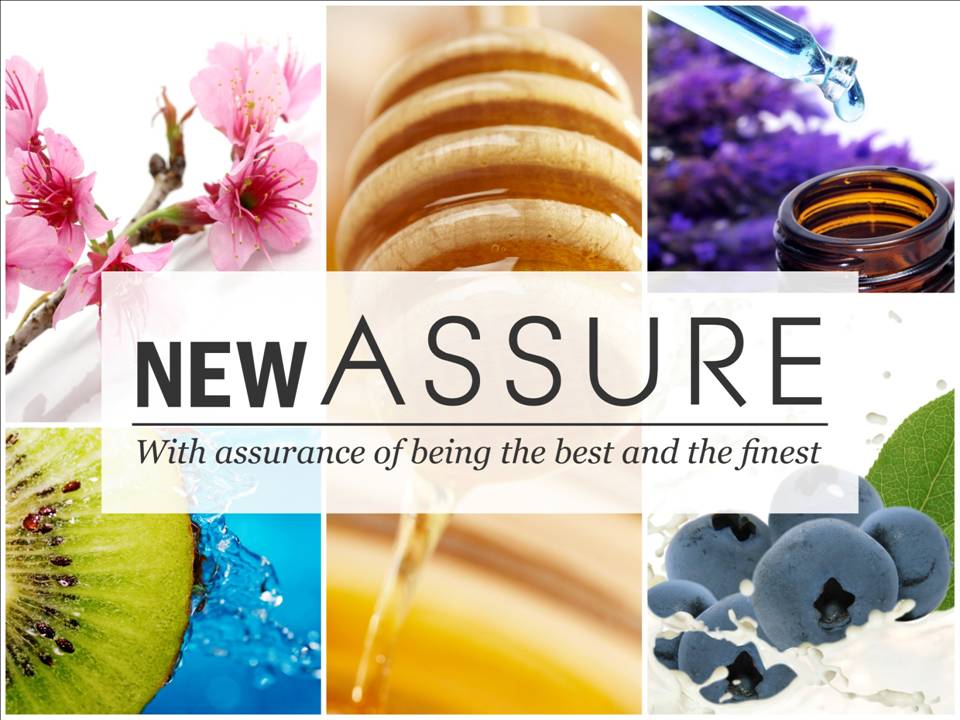 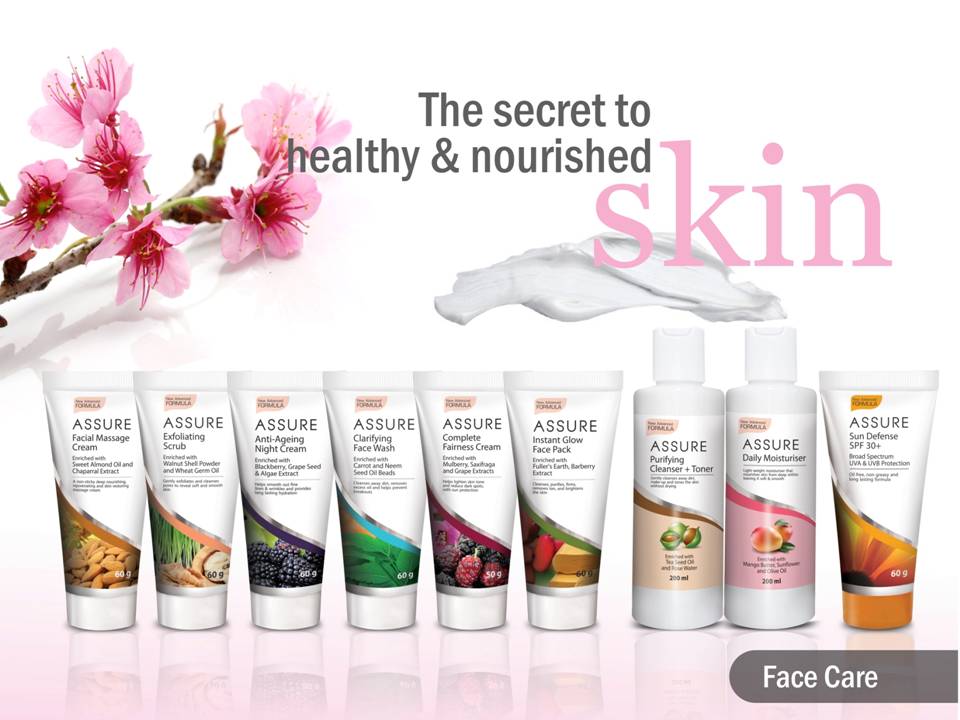 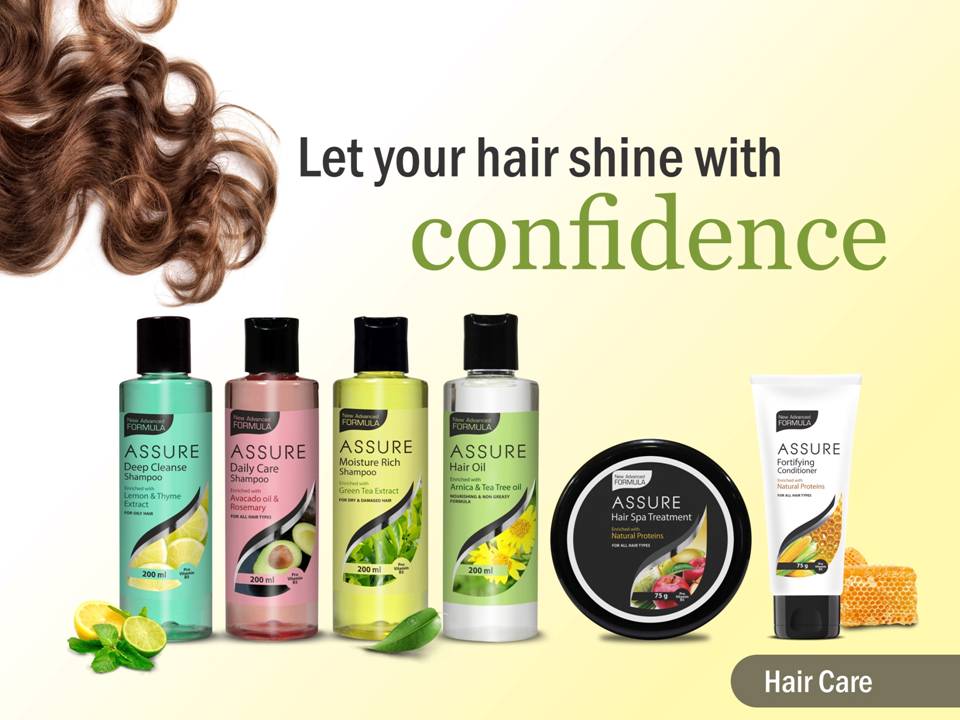 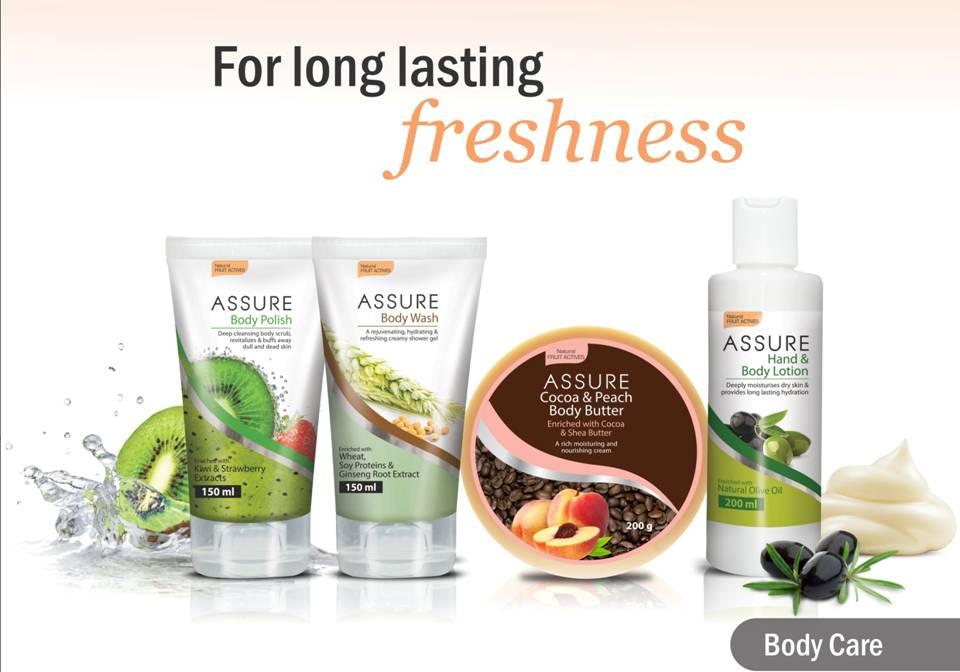 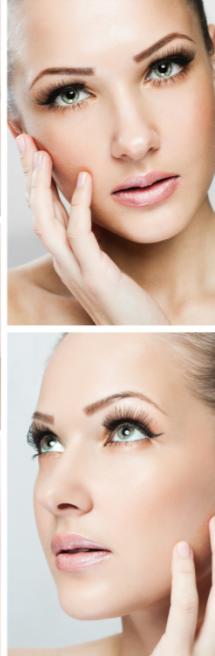 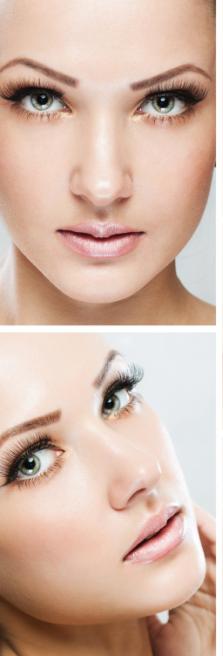 Skin Care Basics
Skin Care Basics
A proper skin care regimen is important to maintain health of your skin 
Different skin types have different skin care needs
Every effective regimen must include 3 fundamental elements
Prevention of accelerated skin ageing 
Protection from sun damage and environmental pollution
Correction of lines, wrinkles, discoloration, spots and blemishes
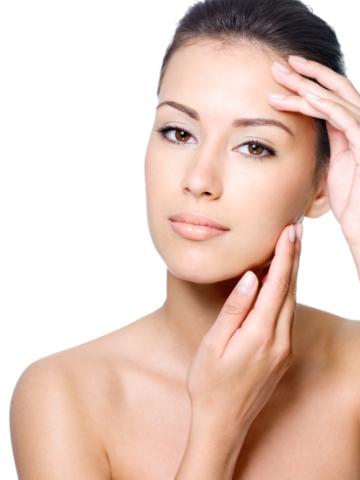 Basic Regimen
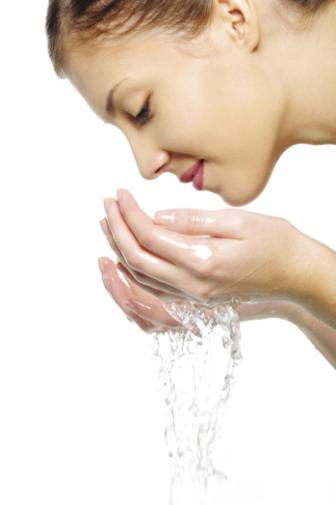 Your daily regimen is highly dependent on your skin type, condition and age
A basic regimen must consist of the following:
Know your Skin Type
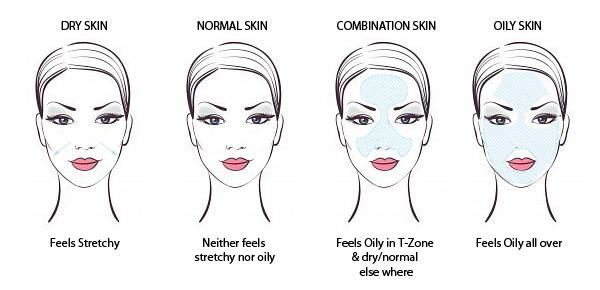 New ASSURE Personal Care Portfolio
New ASSURE Face Care Range
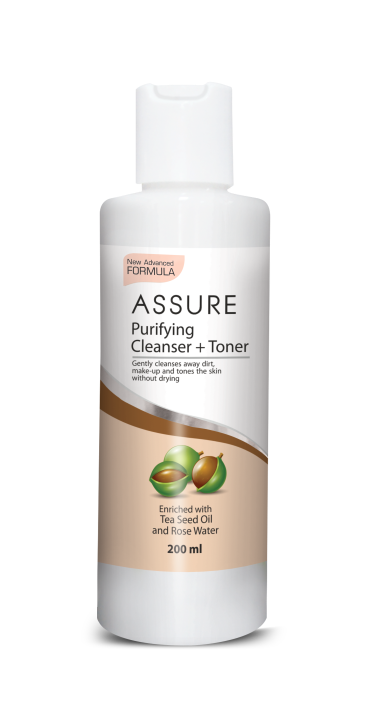 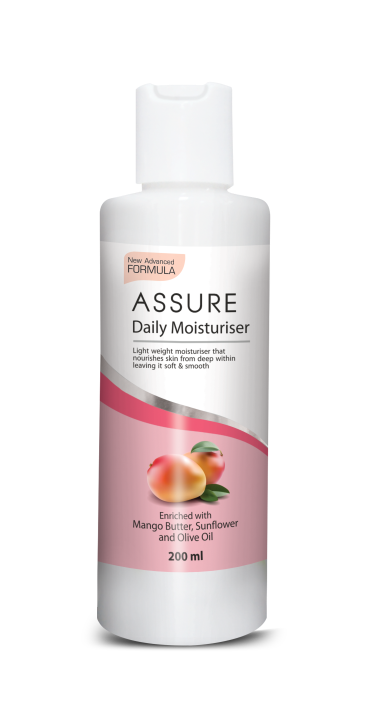 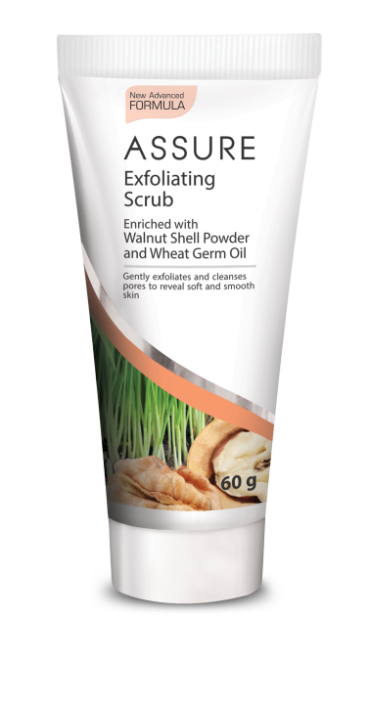 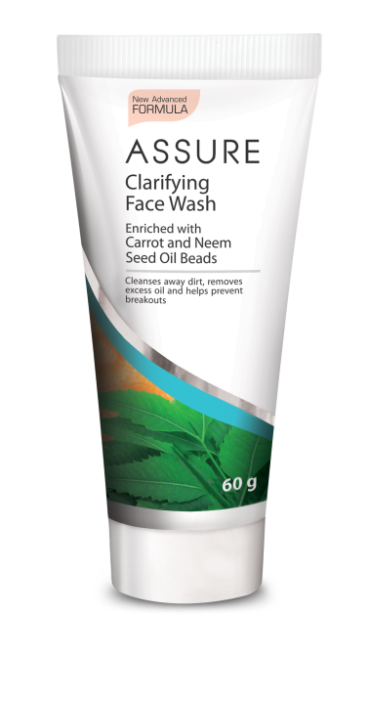 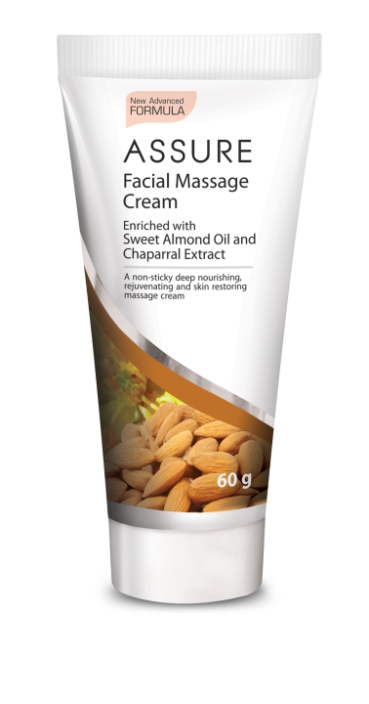 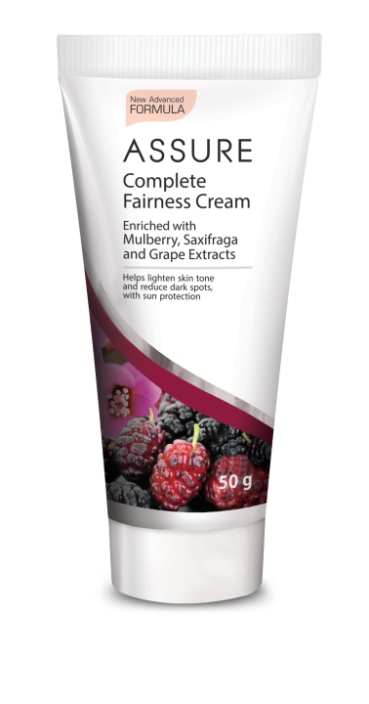 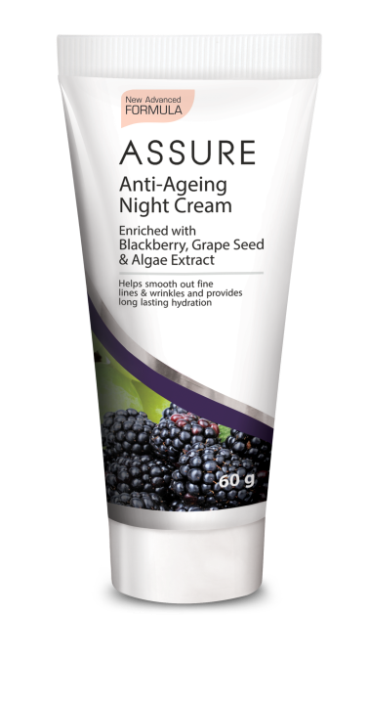 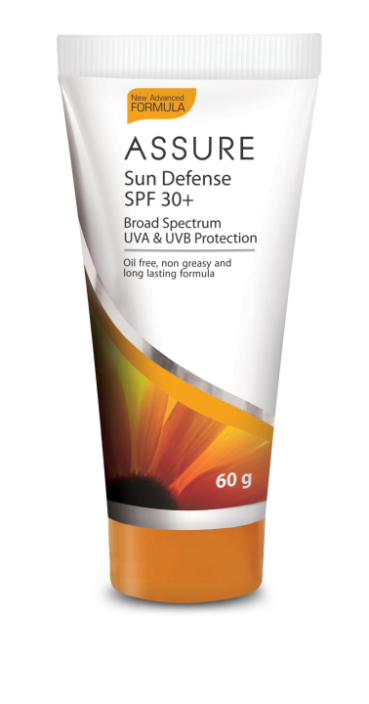 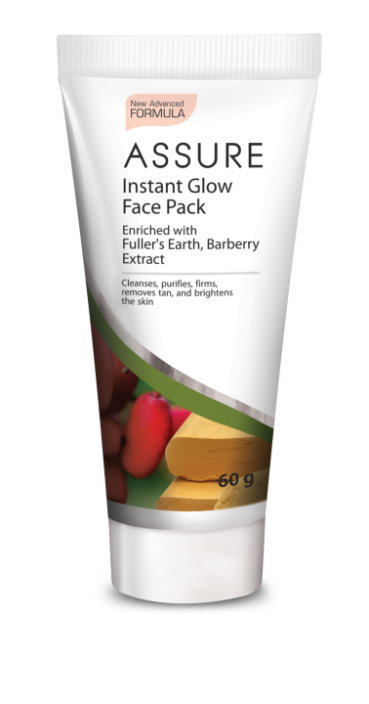 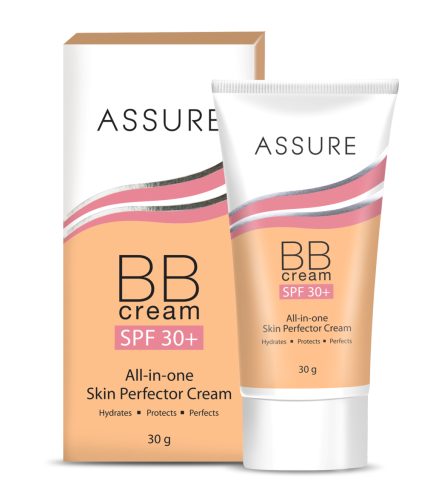 NewASSURE CLARIFYING FACE WASHEnriched with Carrot and Neem Seed Oil Beads
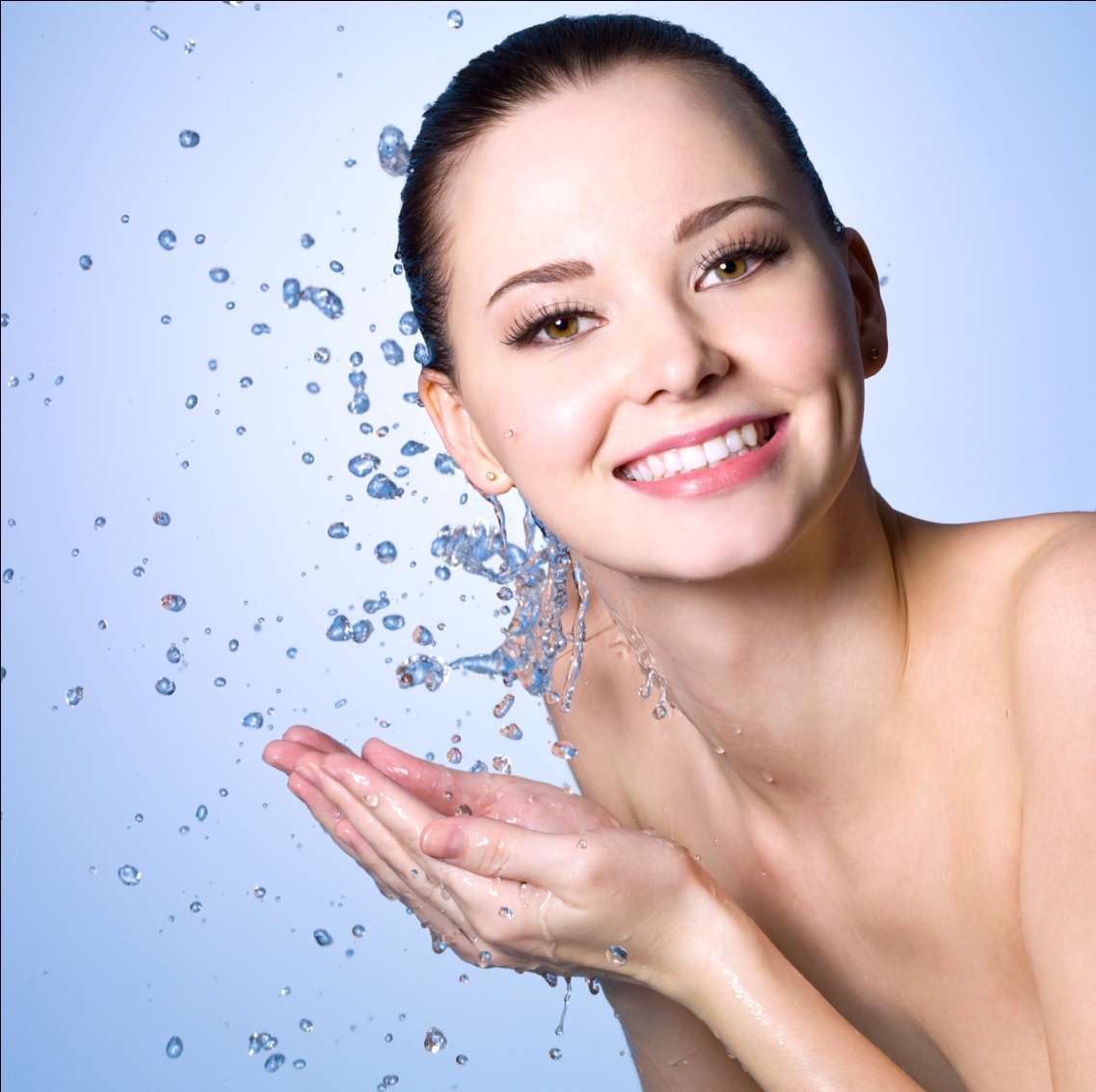 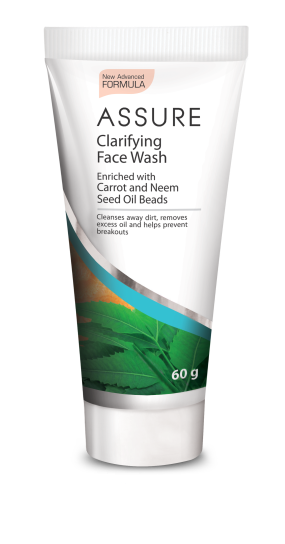 Assure Clarifying Face Wash Enriched with Carrot and Neem Seed Oil Beads
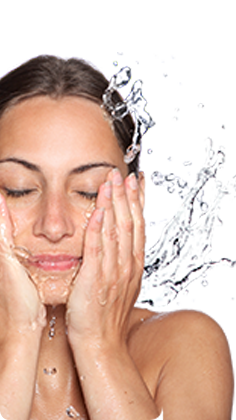 Product
A gel based formula with innovative ingredient filled beads that releases essential skin nourishment agents on application and helps prevent breakouts. It is soap free and gently removes dirt and excess oil from the skin
Performance (Key Ingredients)
Gentle face cleansing agents
Innovative Neem seed and Carrot seed oil beads – release the oils on application with water
Benefits
The gentle cleansing Face Wash, is a skin hydrating formula that works within and outside the skin's surface for a visibly radiant effect
Removes dirt and extra sebum & helps prevent acne and blemishes without causing dryness, while nourishing the skin
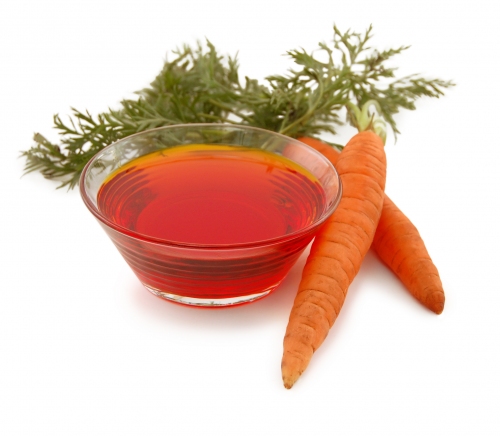 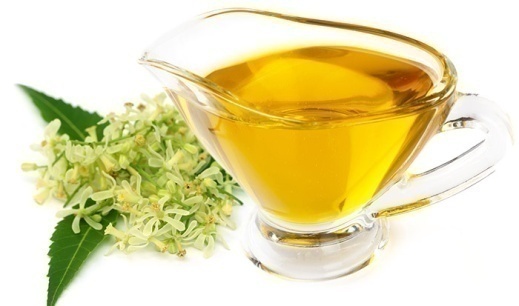 NewASSURE PURIFYING CLEANSER + TONER
Enriched with Tea seed oil 
and rose water
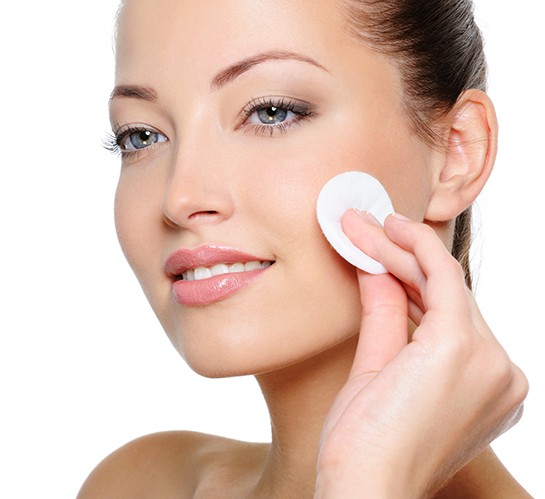 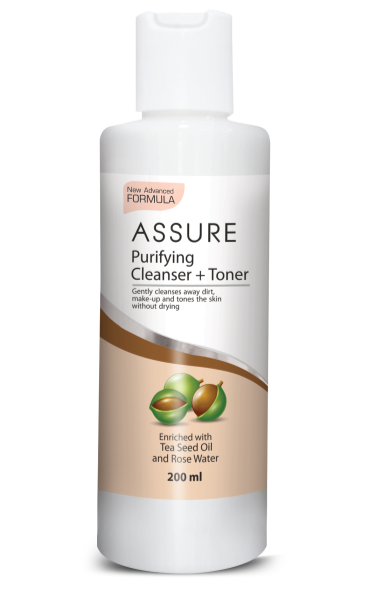 Assure Purifying Cleanse + Toner
  Enriched with Tea seed oil and rose water
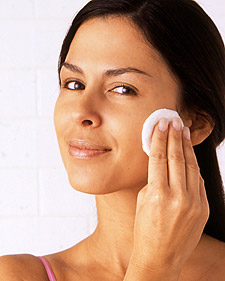 Product
A refreshing milky white cleansing + toning formula that wipes away dirt and impurities to reveal a fresher, younger looking skin
Performance (Key Ingredients)
Rose water – helps to maintain skin’s pH balance. It helps fight breakouts, hydrate, revitalize, moisturize, and smooth out the skin
Tea seed oil – Rich in antioxidants and vitamins, have restorative and rejuvenating effect on skin, it  is an excellent emollient, helps restore pH balance and protect the skin from environmental pollutants
Benefits
Combined benefit of Cleansing + Toning
Unique purifying formula that removes make up, dirt, sebum, excess oil etc to reveal clean, radiant skin
Tightens the skin & improves skin texture and elasticity
Retains moisture and is suitable for all skin types
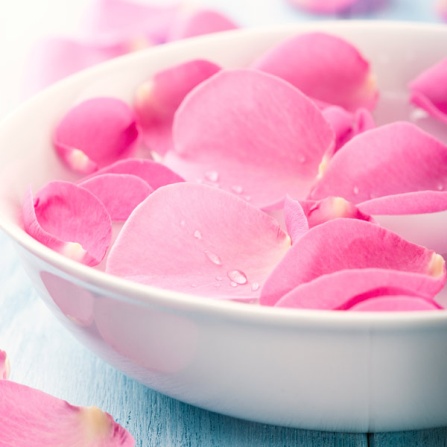 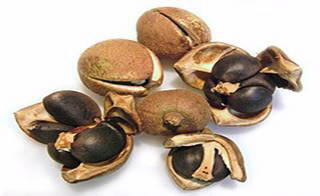 NewASSURE DAILY MOISTURISER
Enriched with Mango Butter, 
Sunflower and Olive Oil
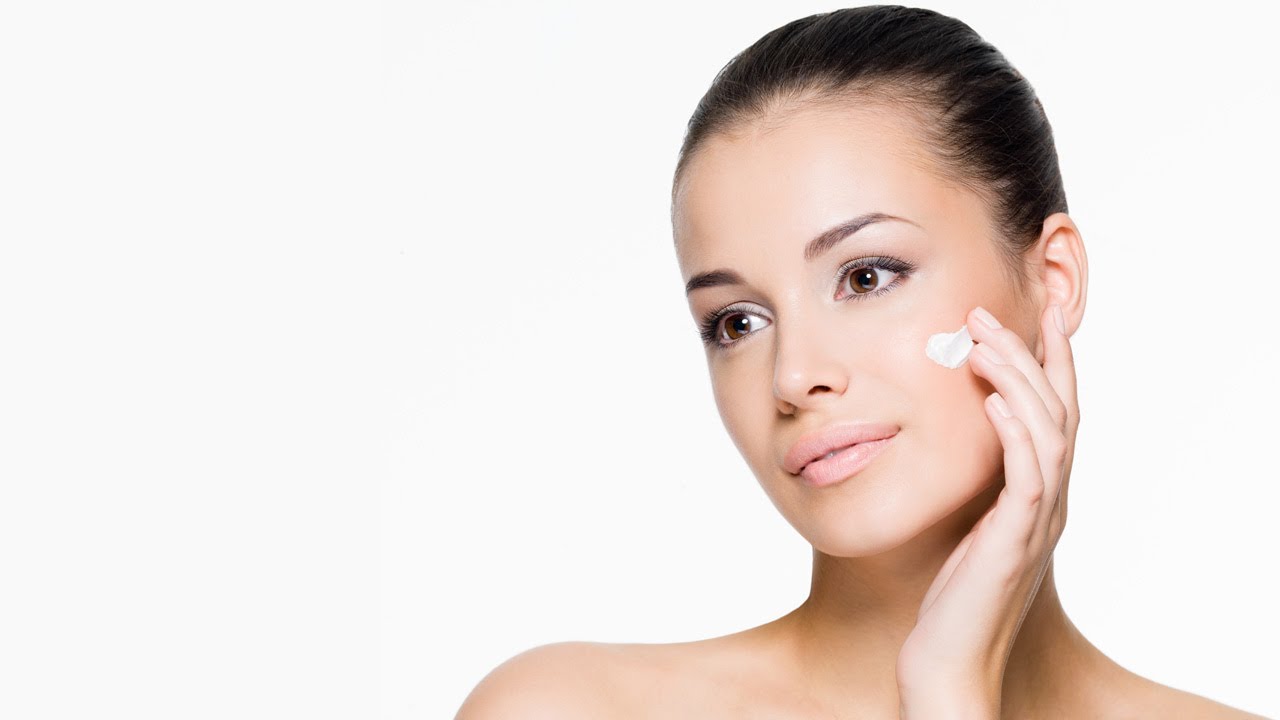 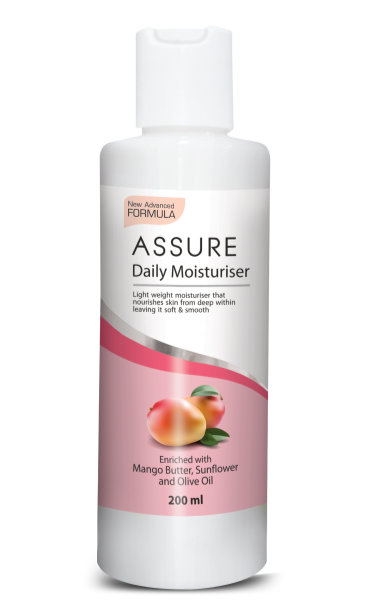 Assure Daily Moisturiser
Enriched with Mango Butter, Sunflower and Olive Oil
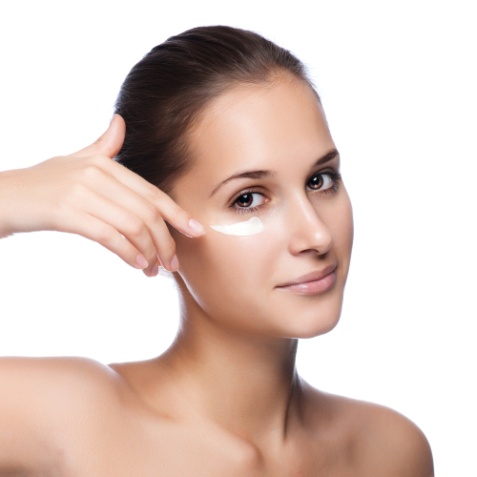 The Product
A gentle oil-free moisturizing lotion that easily absorbs into the skin, keeps it supple, gives a radiant glow and provides all-day moisturisation
The Performance (Key ingredients) 
Mango Butter: Has skin softening, soothing & moisturizing properties, Helps to combat dry skin, non-greasy and absorbs easily into the skin
Sunflower, olive oil and Vitamin E: These provide the skin with essential hydration and locks it all day, also has antioxidant benefits that protects the skin from damage due to sun and environment
The Benefits
It deeply nourishes and moisturizes the skin and helps restore skin’s natural oils
Hydrates the skin and gives a radiant glow
Its light and oil-free formula absorbs easily into the skin
Suitable for all skin types
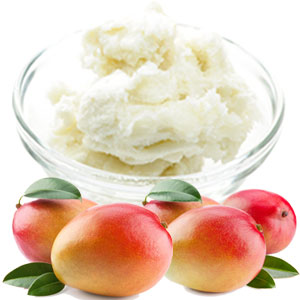 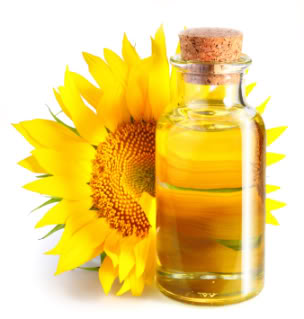 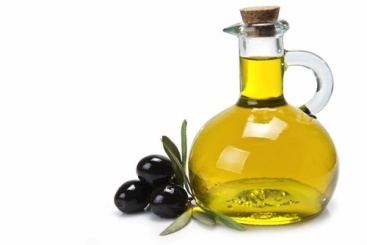 NewASSURE COMPLETE FAIRNESS CREAM
Enriched with Mulberry, 
Saxifraga and Grape Extracts
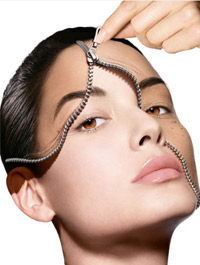 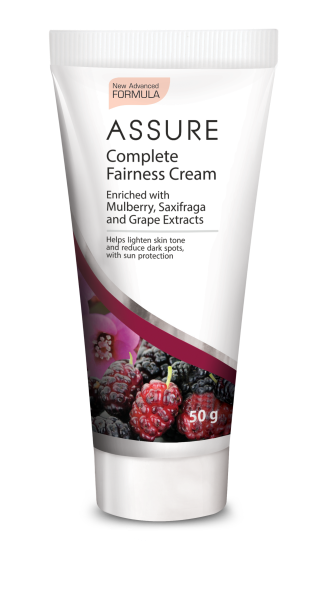 Assure Complete Fairness cream
Enriched with Mulberry, Saxifraga and Grape Extracts
Product
A nourishing skin-lightening cream with a light texture that allows it to absorb quickly into the skin, forming a shield across the skin. Continuous use helps to lighten and brighten complexion from within making it even toned and radiant 

Performance (Key Ingredients)
Bio-White Complex: It is a combination of botanical extracts of skullcap, white mulberry, saxifrage, grapes, combined with powerful agents with high skin brightening and whitening efficacy

Benefits
The Bio-White complex helps 
lighten the skin – blocks further melanin production in the skin due to excessive sun exposure
protect the skin from harsh UV rays
help reduce the appearance of brown spots, pigmentation 
Has anti-aging benefits
It nourishes, moisturizes and revives the skin giving a natural and brighter look
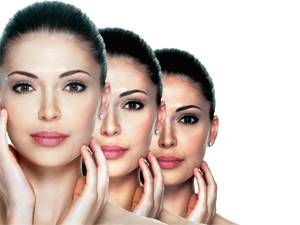 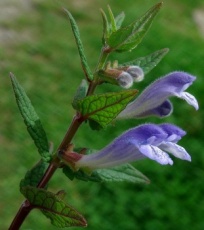 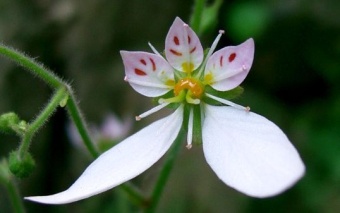 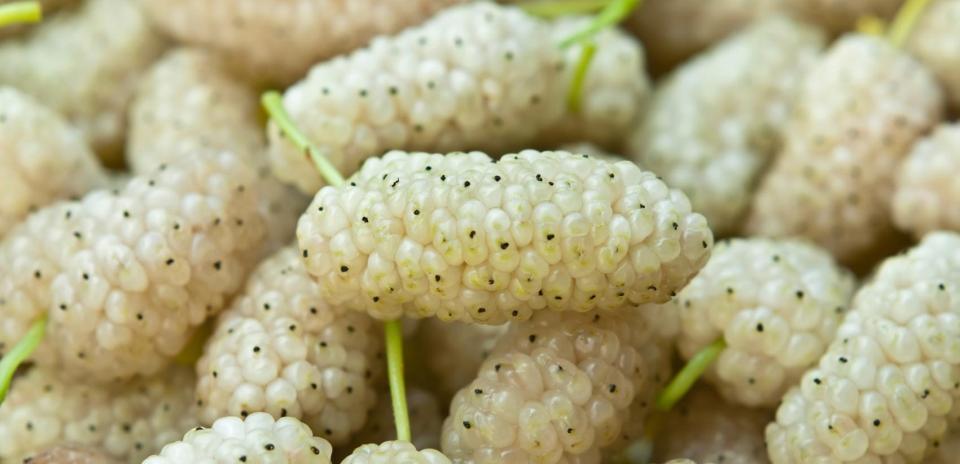 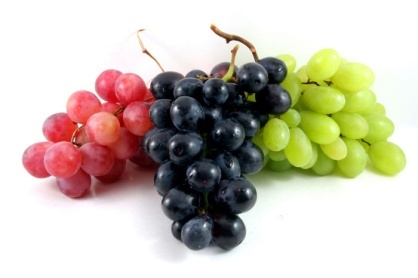 NewASSURE ANTI-AGING NIGHT CREAM
Enriched with Blackberry, 
Grape Seed and Algae Extracts
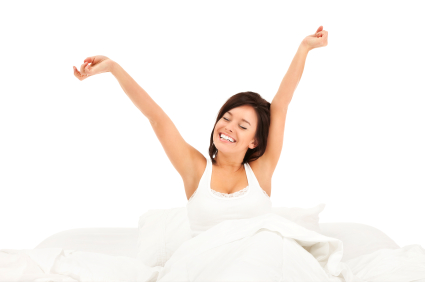 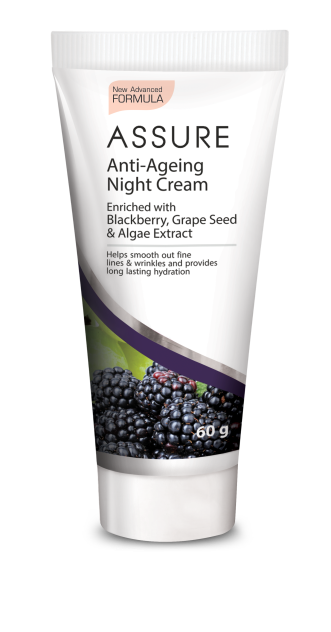 Assure Anti-Ageing Night Cream
Enriched with Blackberry, Grape Seed and Algae Extracts
Product
A replenishing  serum-like cream, is a wrinkle-fighting formula that works deep within the skin's surface to significantly reduce the appearance of fine lines and wrinkles making the skin look younger and firmer
Performance (Key Ingredients)
Anti-aging extracts: Consisting of Blackberry fruit extract, Vitamin B3 and Kelp extract, that helps to effectively fill fine lines and wrinkles, tightens and  firms sagging skin
Grape stem cells:  Has anti-ageing, antioxidant and anti-inflammatory properties 
Benefits
Assure Anti-ageing Night Cream renews skin's appearance at night, when the cell renewal process is at its peak 
It visibly reduces the appearance of fine lines and wrinkles and tightens the skin 
It improves skin hydration and prevent moisture loss, making the skin look younger and radiant
It prevents premature skin aging by inhibiting harmful free radicals
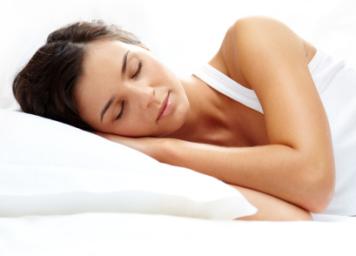 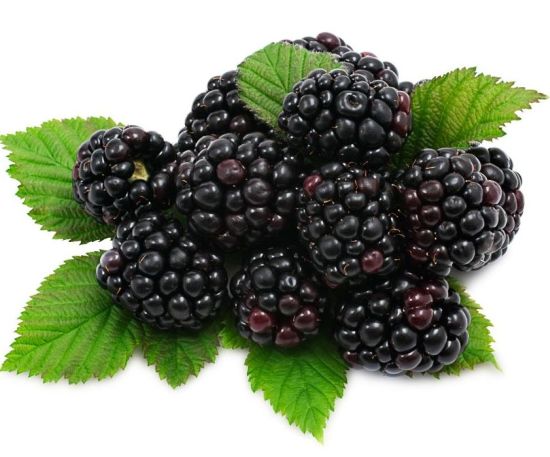 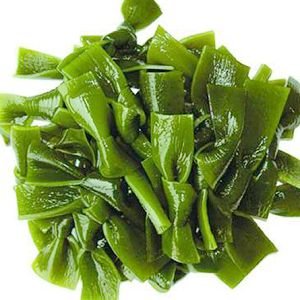 NewASSURE INSTANT GLOW FACE PACK
Enriched with Fuller’s earth, Barberry Extract
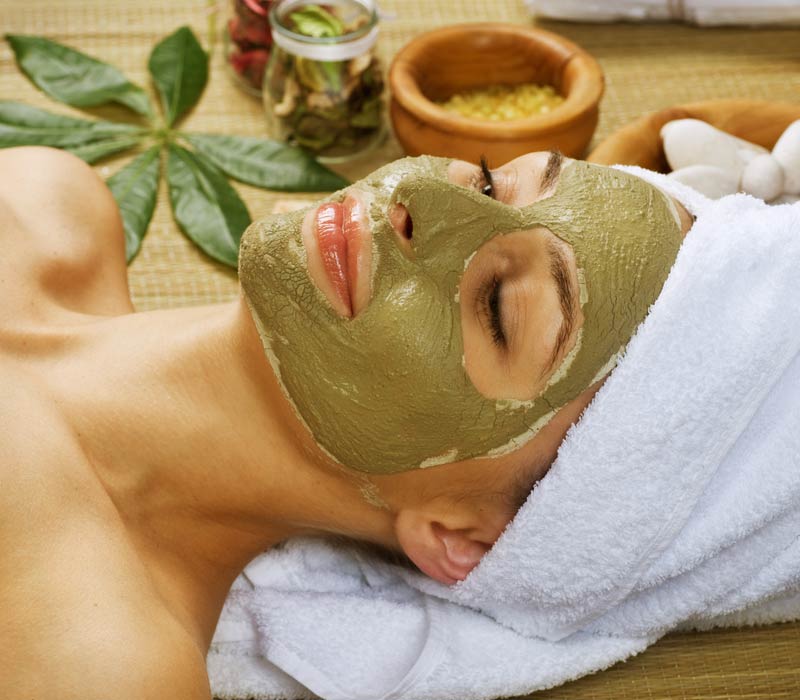 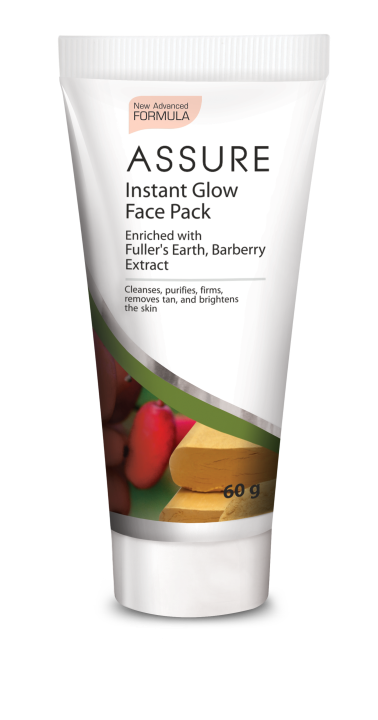 Assure Instant Glow Pack
Enriched with Fuller’s earth, Barberry Extract
Product
Rejuvenating herbal face pack that spreads easily over the skin and quenches excess oil and dirt from its surface, prevents acne, blemishes and provides a matt effect on surface shine and instantly gives a radiant glow
Performance (Key Ingredients)
Kaolin & Fuller’s earth (Multani Mitti): These oil controlling agents prevents excess oil secretion that leads to acne, pimples and breakouts. It deeply cleanses the skin and reveals a natural glow
Barberry extract: helps to calm, heal and rejuvenate the skin leaving it healthy and luminous
Kombuchka extract: regulates oil  secretion, help clean, firm and tighten pores
Benefits
Deeply Cleanses, removes tan, clears pores, firms and brightens the skin 
Natural clays prevent acne, pimples, blemishes and unwanted breakouts
Clears clogged pores and removes blackheads and white-heads
Helps to tighten, refresh and rejuvenate skin in 5 minutes giving it a natural and healthy glow
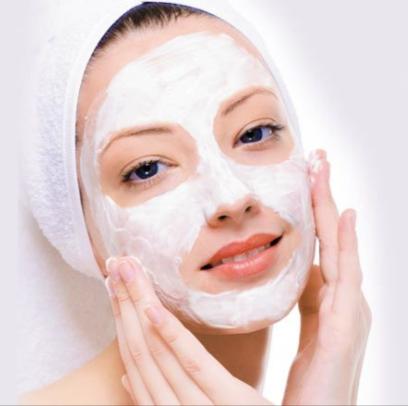 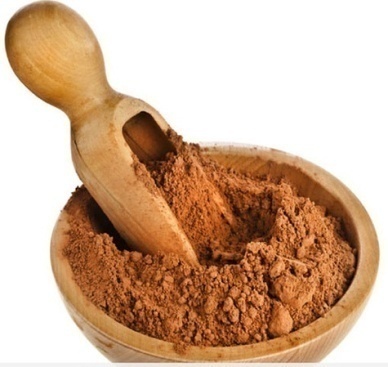 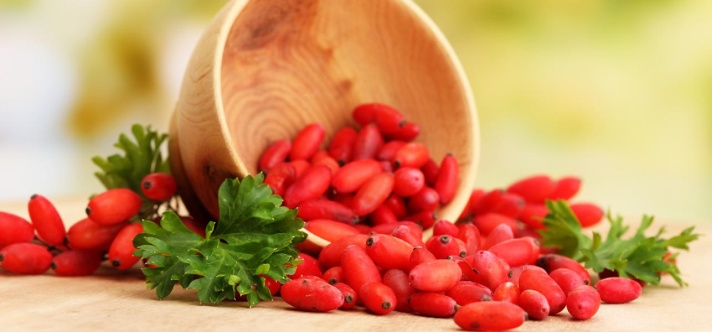 NewASSURE SUN DEFENSE SPF 30+
Broad Spectrum UVA & UVB Protection
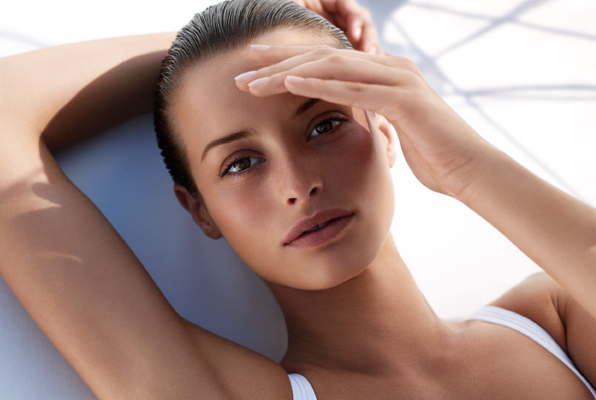 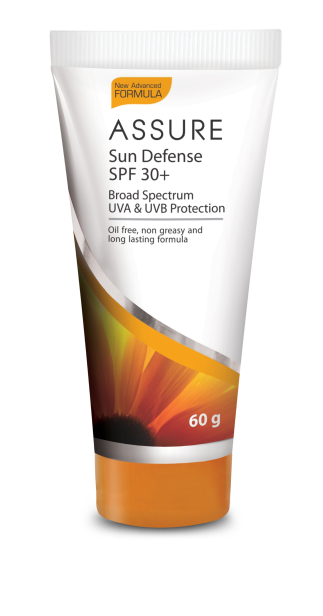 Assure Sun Defense SPF 30+
Broad Spectrum UVA & UVB Protection
The Product    
Assure Sun Defense SPF 30+ is a special oil-free formula that absorbs easily into the skin and provides broad spectrum protection against UVA and UVB  rays, protecting the skin against sunburns and premature ageing 
The Performance (Key ingredients)    
Advanced Sun Protection agents: Effectively protects the skin from harmful UVA and UVB rays 
Sunflower seed oil: It  nourishes and moisturizes the skin as it easily gets absorbs into the skin, providing essential hydration 
The Benefits 
Helps to reduces sunburns & skin tanning caused by UVB rays of the sun
Advanced Sun Protection Factor (SPF) 30+ provides longer protection and is ideally suited for Indian conditions and skin, that is exposed to extreme sun rays most part of the year
It also has PA++ protection, meaning it shields the skin against penetrating UVA rays of the sun that penetrates deep into the skin causing dark spots and premature ageing of the skin
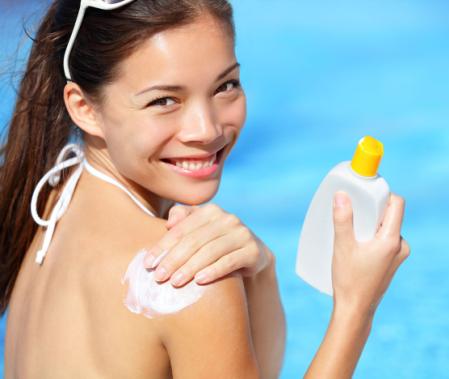 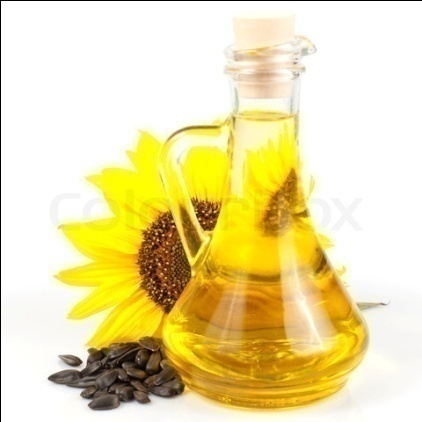 NewASSURE EXFOLIATING SCRUB
Enriched with Walnut Shell Powder 
and Wheat Germ Oil
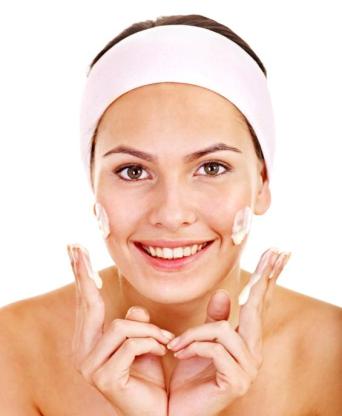 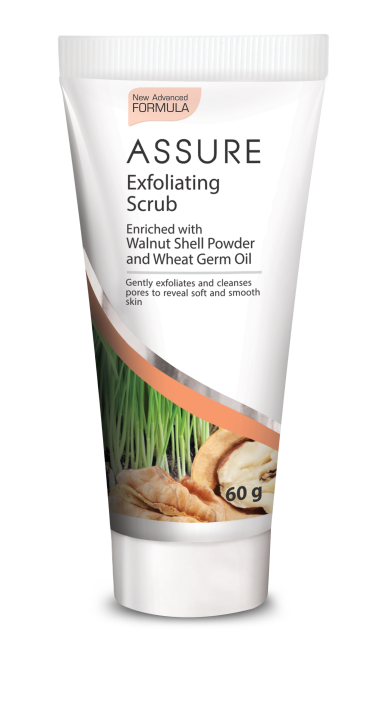 Assure Exfoliating Scrub
Enriched with Walnut Shell Powder and Wheat Germ Oil
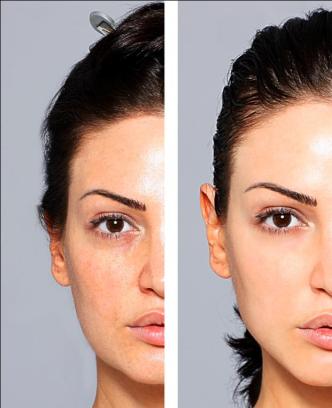 Product
Rich and creamy scrub with blend of coarse and fine exfoliating particles that effectively removes dead skin cells
Performance (Key ingredients)
Walnut Shell powder: Exfoliates dead skin cells to reveal a brighter, clearer and smoother complexion.
Wheat Germ Oil: Rich in Vitamin E that helps improve dry skin and maintain the moisture balance of skin
Benefits
Gentle facial scrub cream contains natural scrub that gently exfoliates dead skin cells
Helps to clear away dead skin cells without tearing the delicate skin underneath, making way for new skin cells
Its creamy texture does not leaves the skin dry and does not rip the skin off essential moisture
Effectively clears clogged pores without excessively drying out the skin or disturbing the natural moisture balance
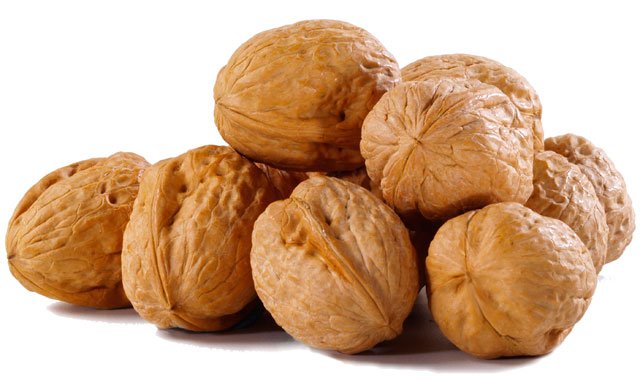 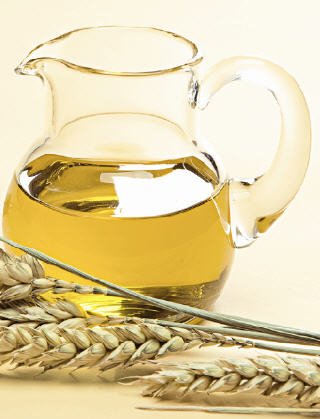 NewASSURE FACIAL MASSAGE CREAM
Enriched with Sweet Almond Oil 
and Chaparral Extract
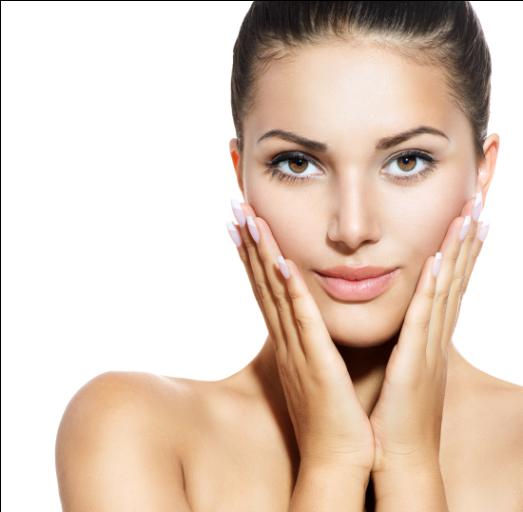 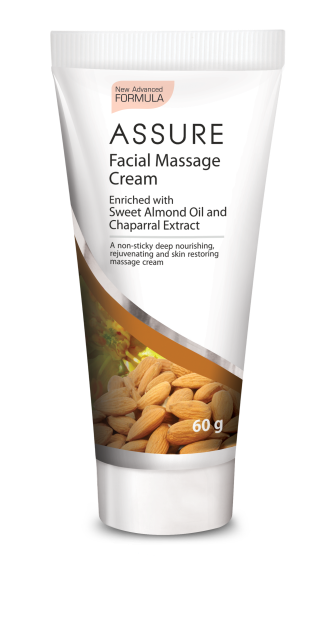 Assure Facial Massage Cream
Enriched with Sweet Almond Oil and Chaparral Extract
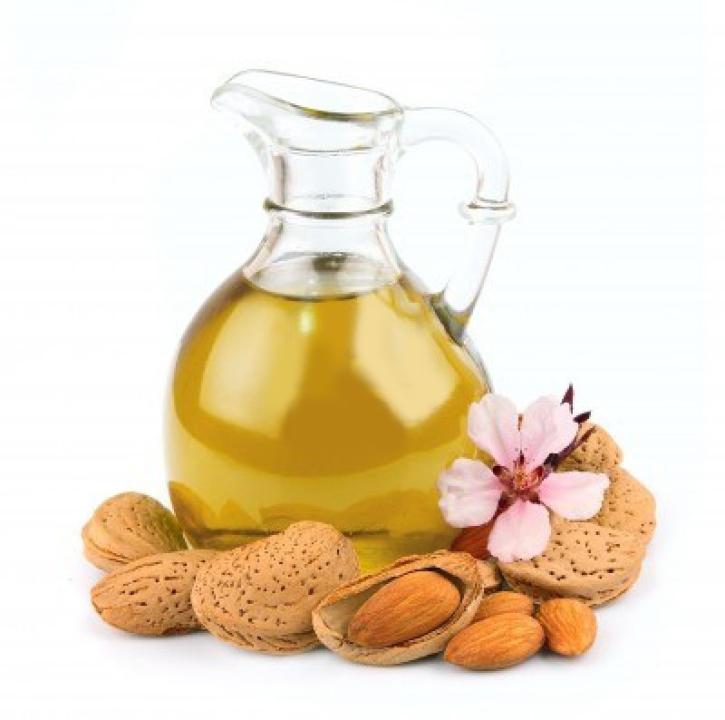 Product
Concentrated formula with deep moisturizing benefits that protects the skin from dryness and wrinkles
Performance (Key ingredients)
Olive Oil: A natural oil that helps to give smoothness and suppleness to the skin, helps to reduce dryness and fine lines
Sweet almond oil: An excellent emollient with skin conditioning benefits
Sunflower oil: It provides long-lasting firming action and visibly smoother skin, and relaxed wrinkles and fine lines
Benefits
Provides deep moisturizing benefits that protects the skin from dryness and wrinkles 
Provides skin softness, smoothness, fairness and youthfulness
Excellent anti-aging formula with benefits of chaparral extract works deep within the skin's surface to uplift it and reduce the appearance of fine lines and wrinkles
Natural oil blend hydrate and give the skin smooth and youthful resilience
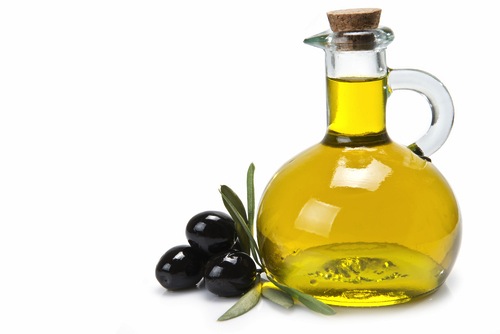 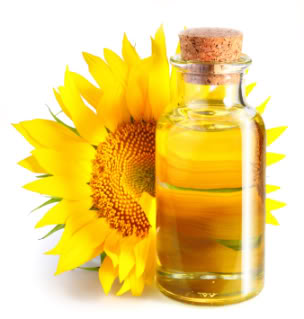 Quick facial at home using Assure
Step 1
Assure Clarifying Face Wash –Apply a small amount and massage gently for few minutes, splash cold water and pat dry
Step 2
Assure Purifying Cleanser + Toner – Take a small amount onto your palm and add 2-3 drops of cold water. Massage on face and neck in upward circular motions for about 5 minutes. Wipe with wet towel and pat dry.
Step 3
Assure Exfoliating Scrub – Exfoliate away dead skin cells by massaging in upward and circular motions for 3-5 minutes especially around the nose, avoiding eye area. Clean with water or wet towel and pat dry.
Step 4
Assure Facial Massage Cream - Massage a small amount over face and neck in upward circular motion for 10 minutes. Top up with small amount of cold water to continue massage. Wipe with wet towel and pat dry.
Step 5
Assure Instant Glow Face Pack Take a generous amount and apply a thick layer on the face and neck leaving the area around the eyes. Leave for 15 min. and wipe with wet towel  and pat dry.
Step 6
Assure Anti-Ageing Night Cream / Assure Sun Defence SPF 30+ or Assure Complete Fairness Cream – End the facial with a suitable day or night protection for the facial to stay longer
NewASSURE BB CREAM SPF 30+
All-in-one skin perfector
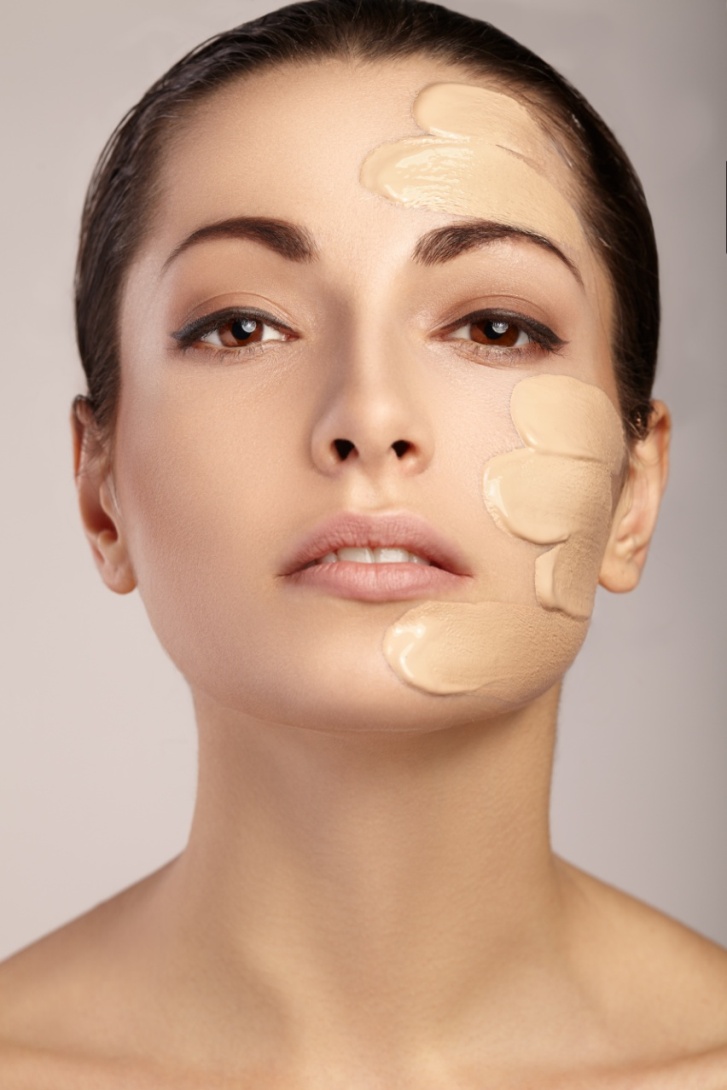 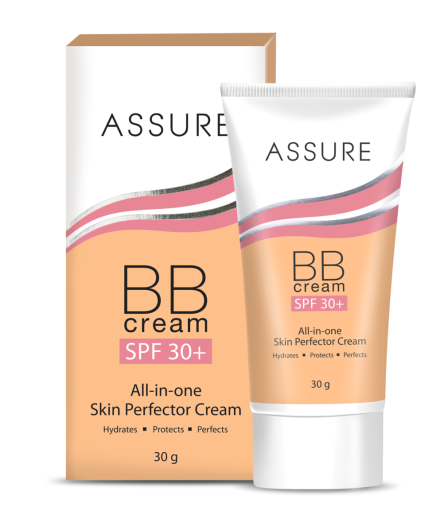 Assure BB Cream SPF 30+
All-in-one skin perfector
What is BB cream?
BB stands for Beauty Balm or Beauty Benefit cream
An all-in-one moisturizer that does the job of 6 other products
Moisturizer 		
Sunscreen 
Primer
Concealer
Foundation
Skin treatment
It combines skincare with minerals to even skin tone, illuminate, cover imperfections, with hydration and SPF protection, giving a natural look in just one step
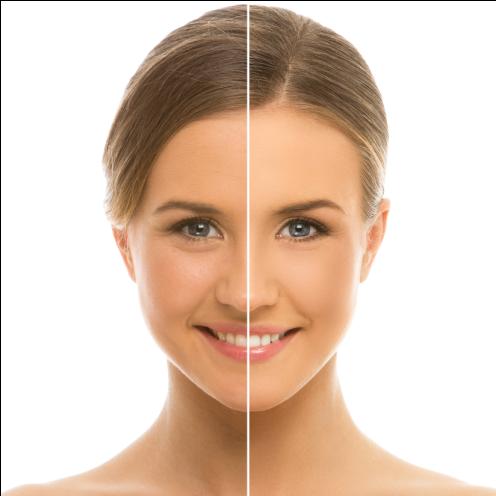 Product
A tainted moisturizer with anti-ageing, fairness and sunscreen benefits. Blends perfectly with all skin types and tones giving it a natural and flawless look
Assure BB Cream SPF 30+
All-in-one skin perfector
Performance (Key ingredients)
Niacinamide or Vitamin B3: Provides long lasting hydration, anti-ageing and skin lightening benefits
Potent Sunblock:  With broad spectrum sunscreens protects the skin from both UVA and UVB rays of the sun
Treated Pigments: Provides long lasting effect that makes it waterproof, sweat proof and long lasting

Benefits
6 results in just one swipe
Brightens complexion
Evens skin tone
SPF 30+ and PA ++ protection
Instantly covers dark spots 
Reduces appearance of fine lines
Luminous make-up finish
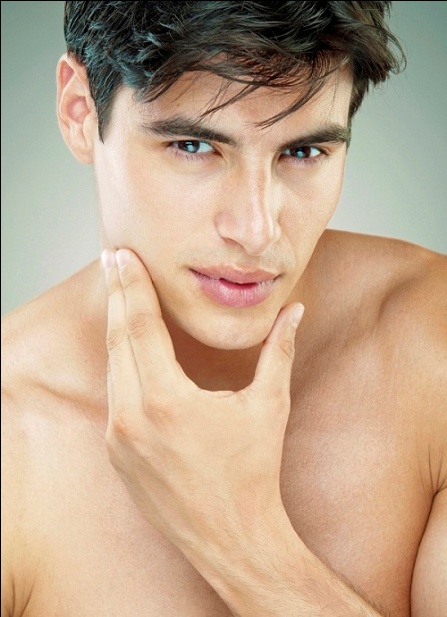 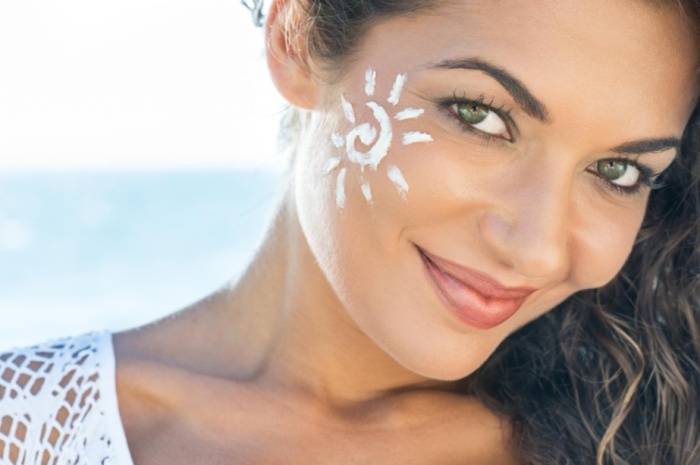 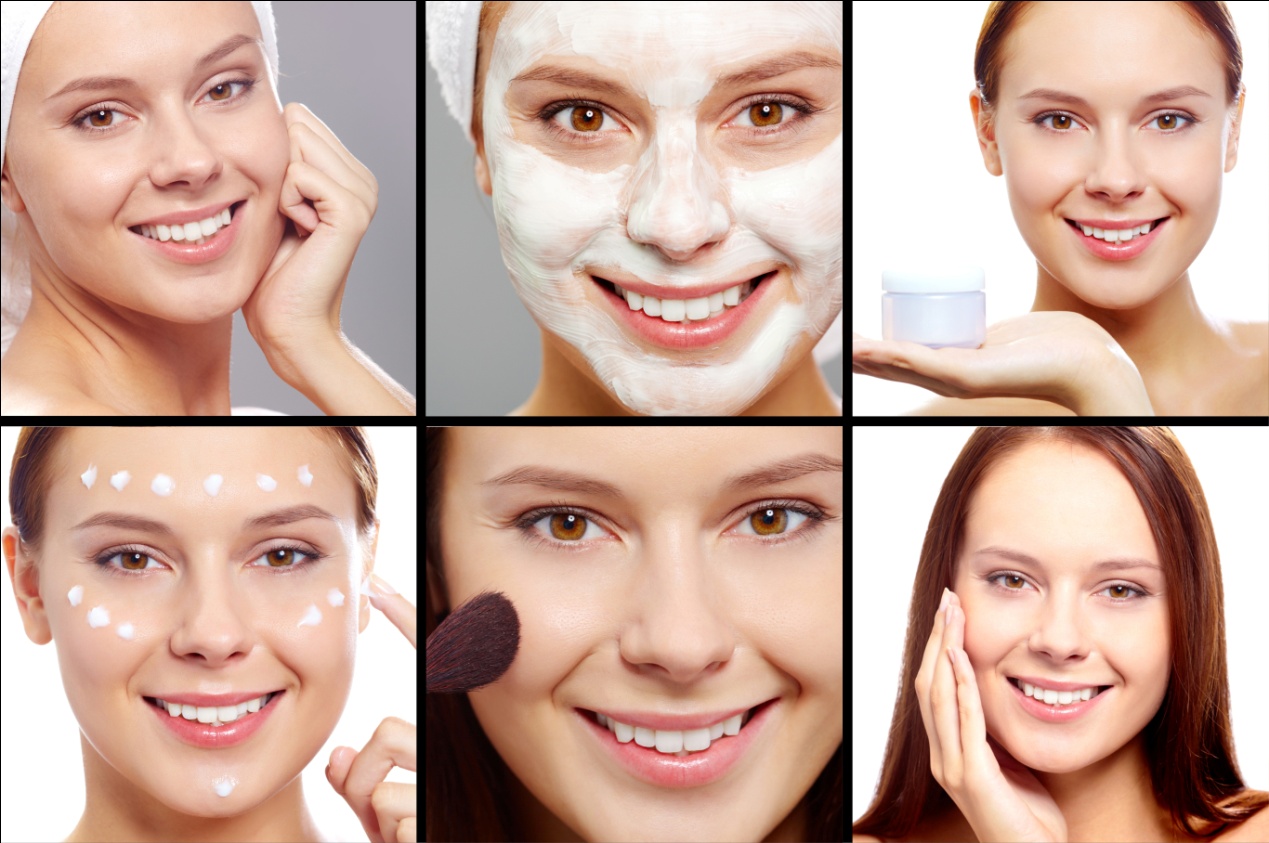 ASSURE Body Care Range
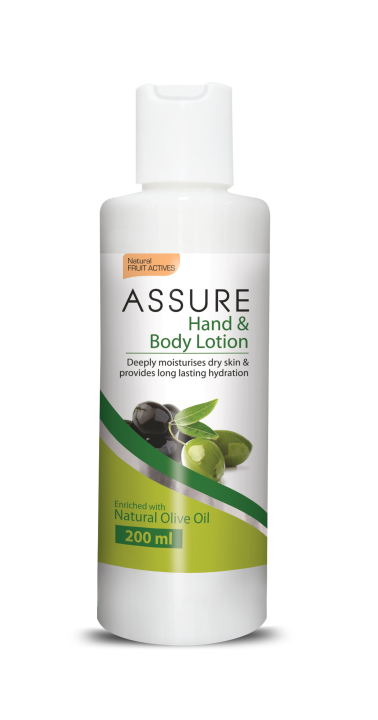 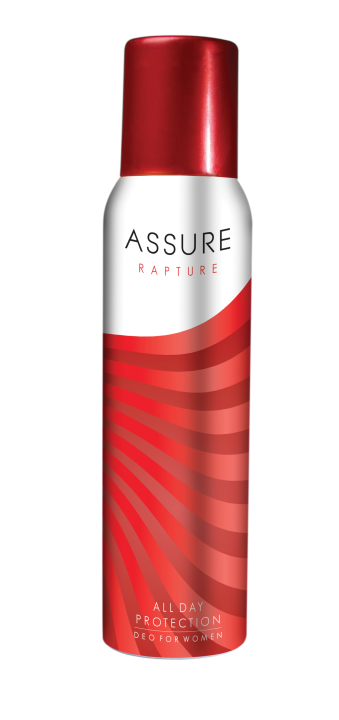 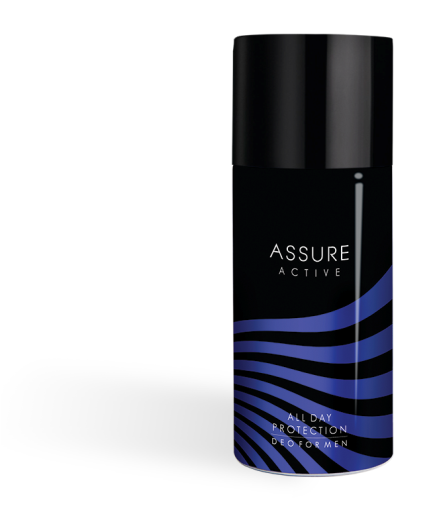 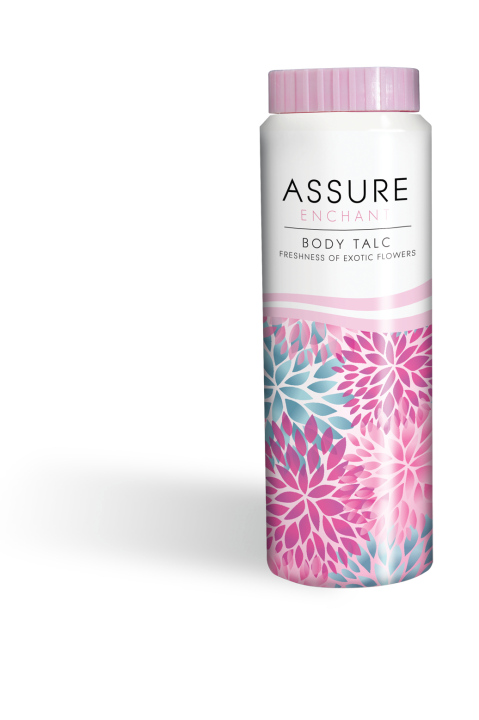 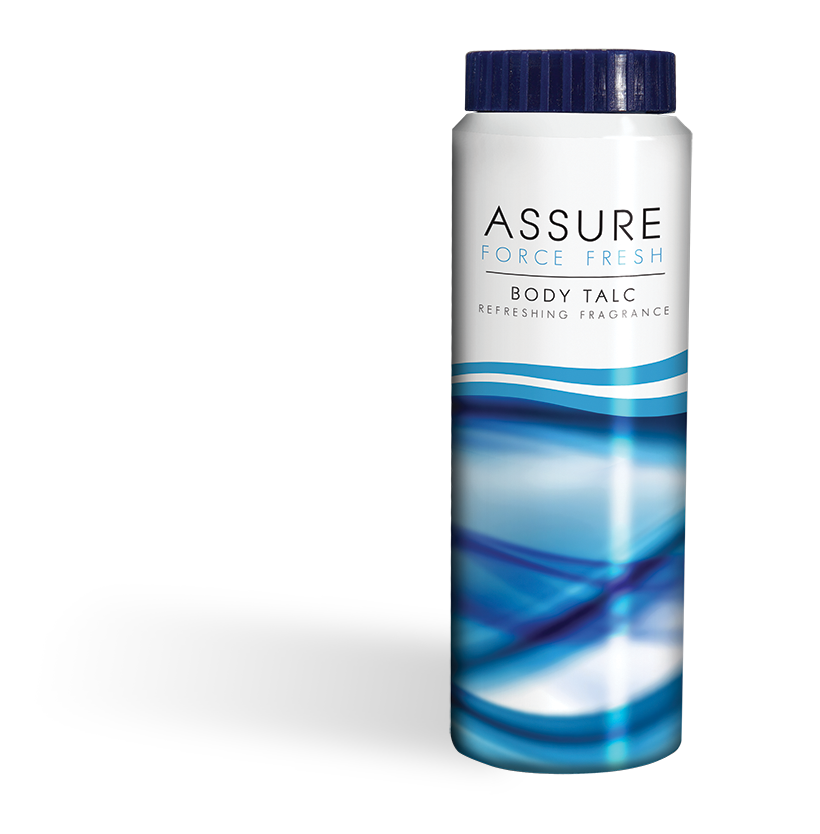 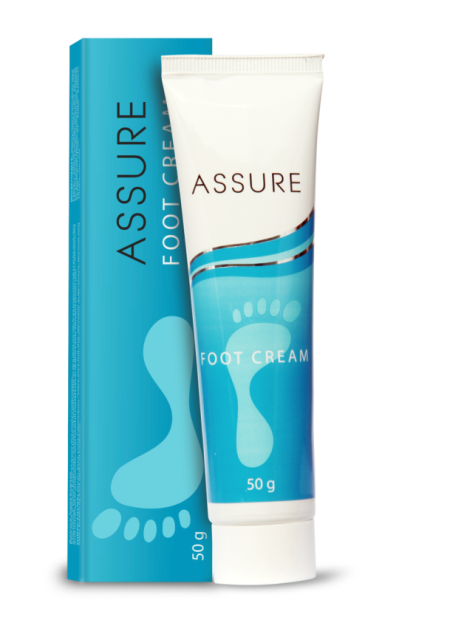 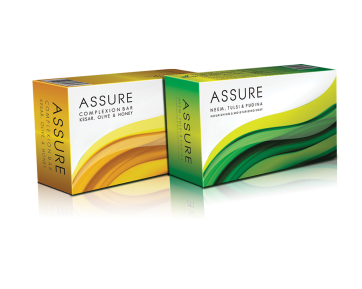 ASSURE FOOT CREAM
Enriched with Witch Hazel Extract
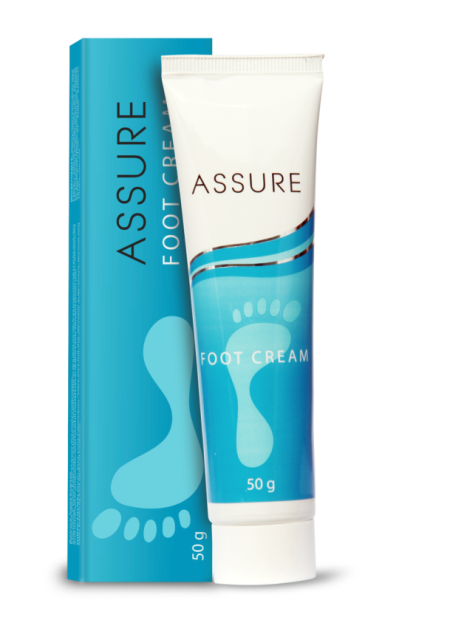 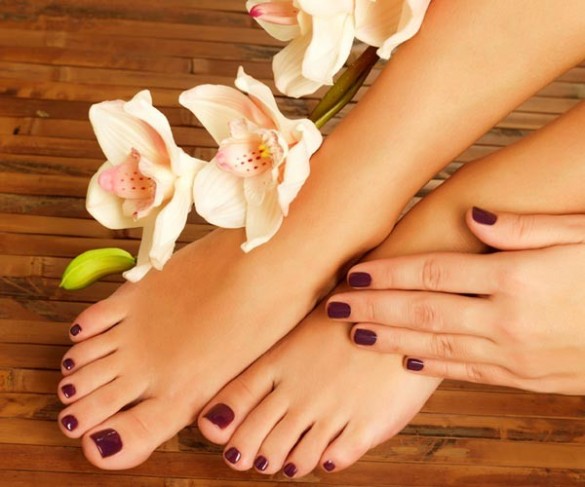 Assure Foot Cream
Enriched with Witch Hazel Extract
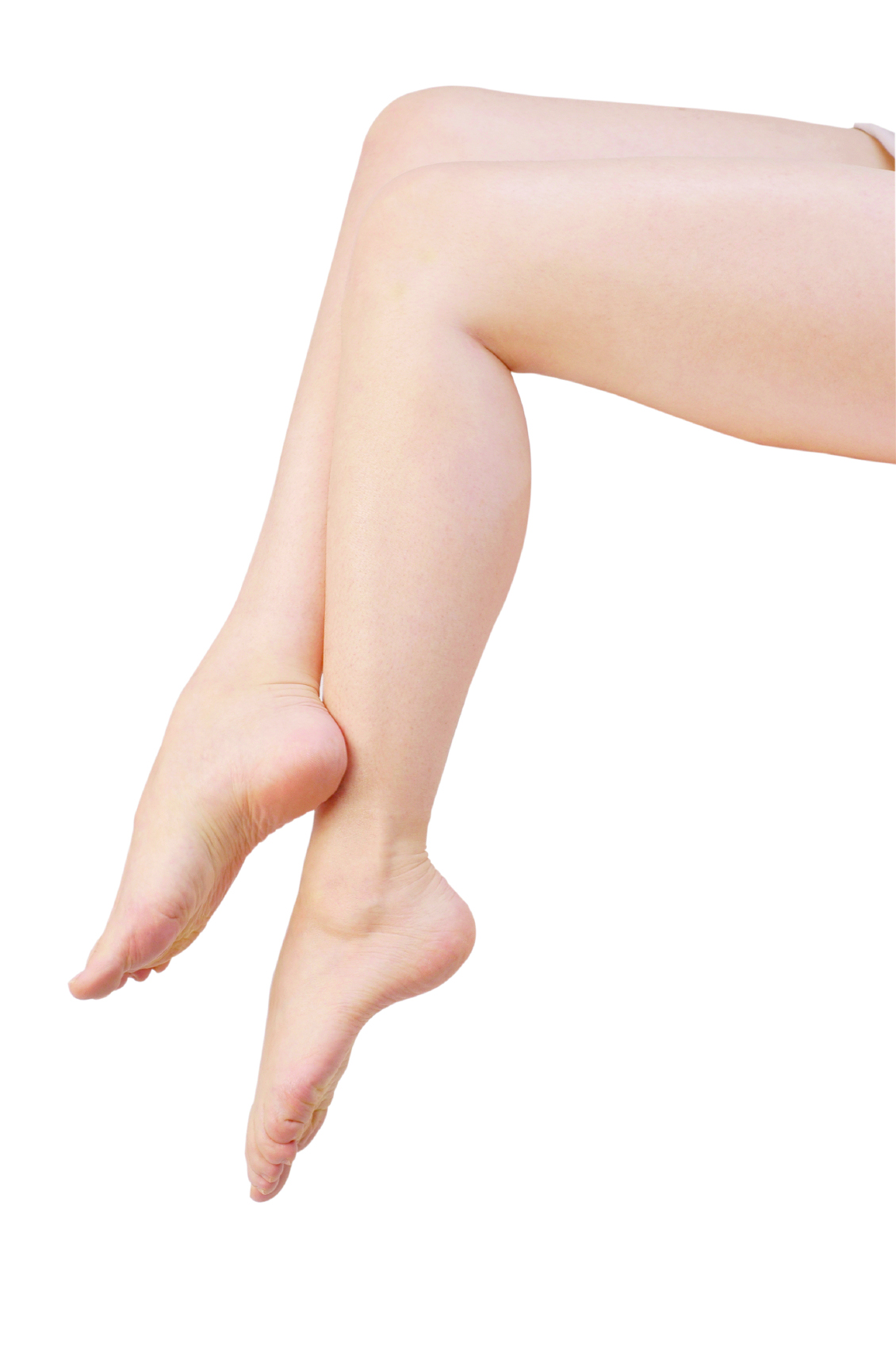 The Product
Thick and rich cream with effective moisturizers  and healing agents to sooth and nourish dried and cracked skin of the feet 
The Performance (Key ingredients) 
Witch hazel extract: Witch hazel possesses anti-inflammatory and astringent properties that sooths tired feet and gives anti-oxidant protection 
The Benefits
Nourishes and softens dry and rough feet preventing cracks and skin irritations
Offers fast and effective relief from dry and rough heels 
Witch hazel extract and effective skin emollients hydrates the skin and locks moisture for longer time
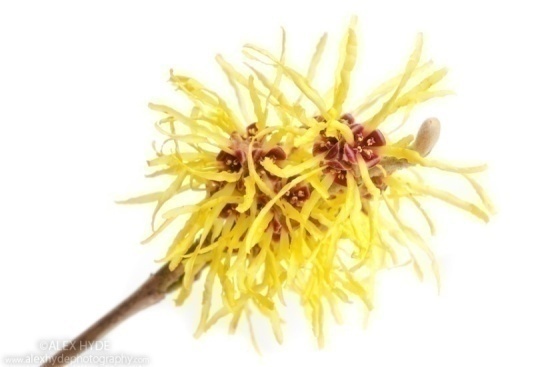 Quick pedicure at home
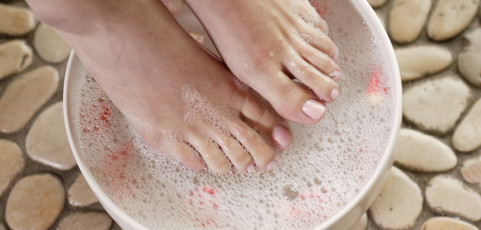 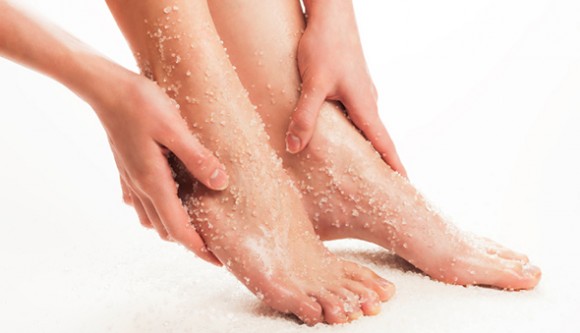 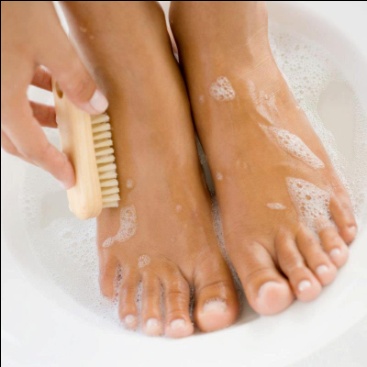 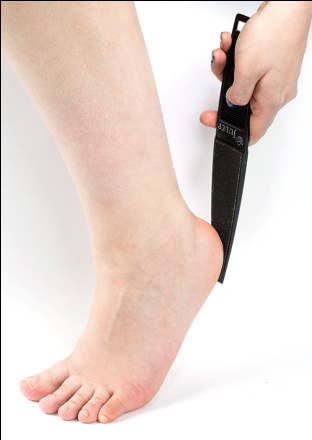 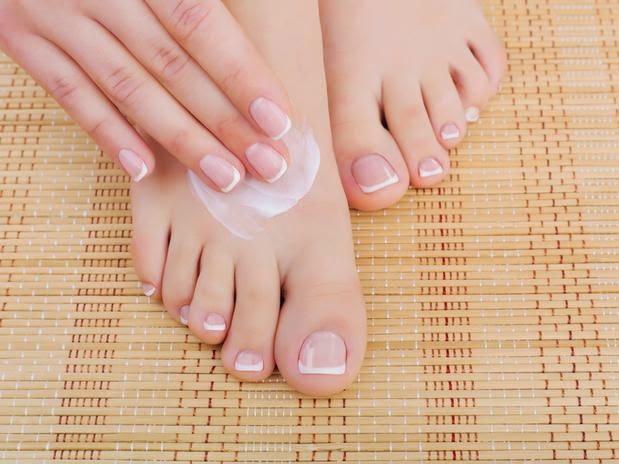 Soak
Scrub
File
Moisturise
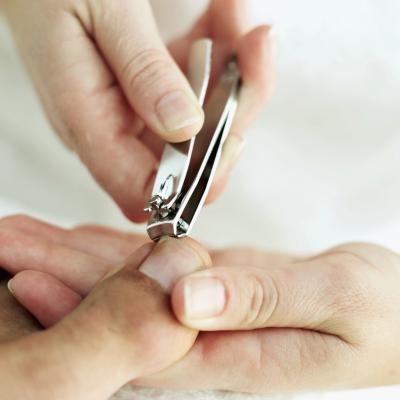 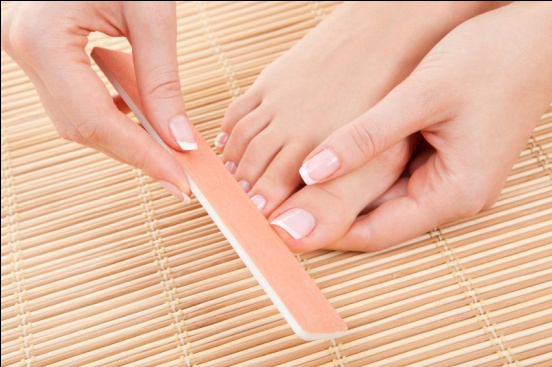 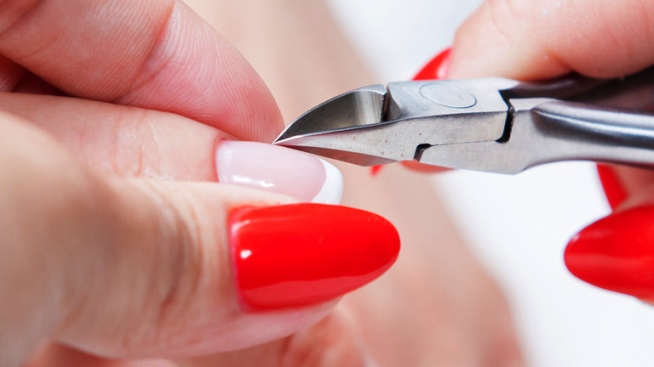 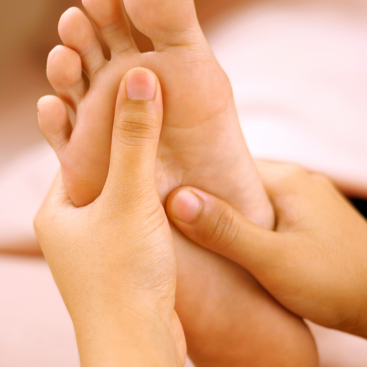 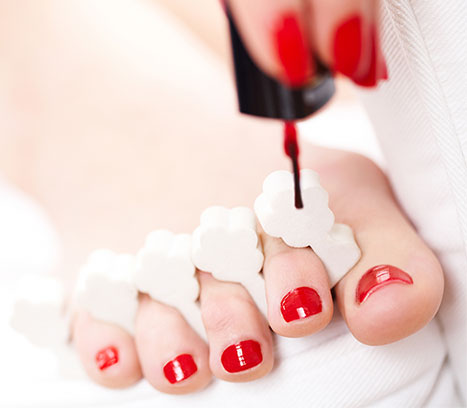 Trim, clip and file nails & cuticles
Massage
Polish
New
ASSURE HAND & BODY LOTION
Enriched with Natural Olive Oil
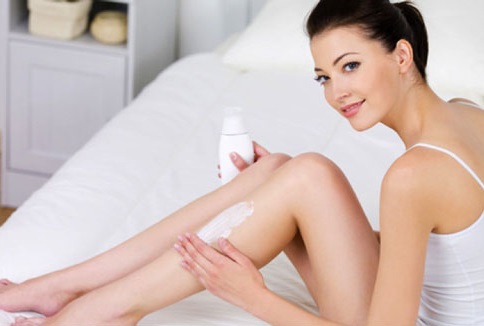 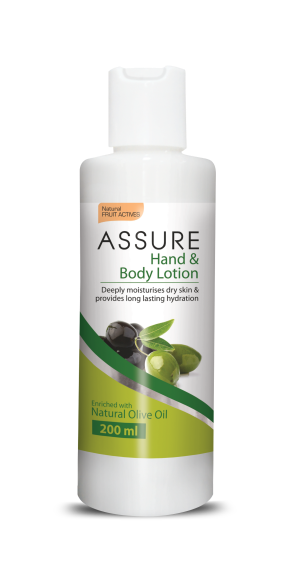 Assure Hand & Body Lotion
Enriched with Natural Olive Oil
The Product
Enriched with rich moisturisers yet light weight formula deeply nourishes dry and lifeless skin, absorbs easily into the skin, giving it a radiant glow and all day hydration.
Its soft flowery scent invigorates the senses and keeps the skin refreshed all day
The Performance (Key ingredients) 
Olive oil: provides deep nourishment to dry skin leaving skin feeling smooth and silky. Rich in Vitamin E and antioxidants helps prevent premature aging of skin
Petroleum Jelly: It works by creating a sealing barrier between cells, which locks in moisture and speeds up skin’s natural recovery from dryness, helping it heal from within
The Benefits
Locks in moisture to provide all day hydration
It deeply nourishes the skin and helps restore skin’s natural oils
Hydrates the skin and gives a radiant glow
Keeps the skin soft and supple without greasy feel
Its light and oil-free formula absorbs easily into the skin
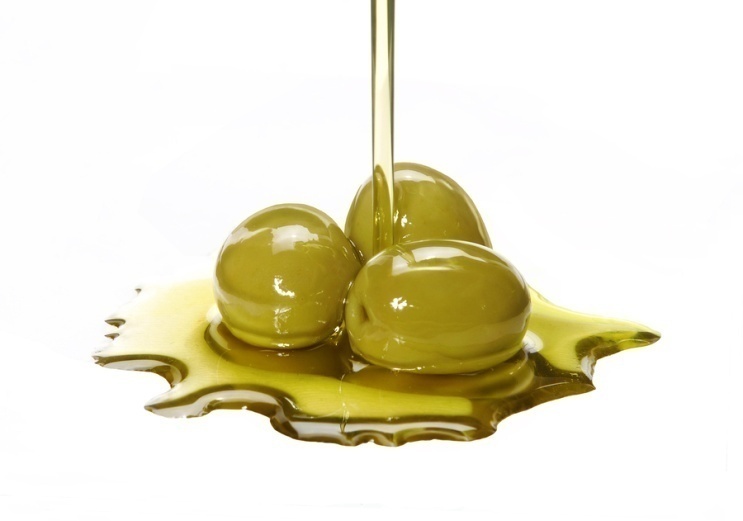 New & Improved
ASSURE HAND WASH 
Enriched with Aloe Vera and Neem Extract
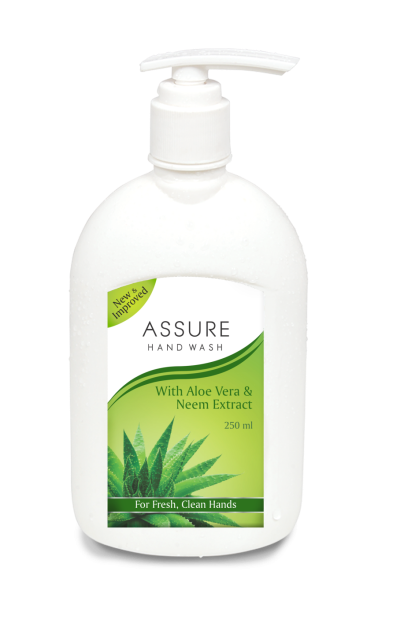 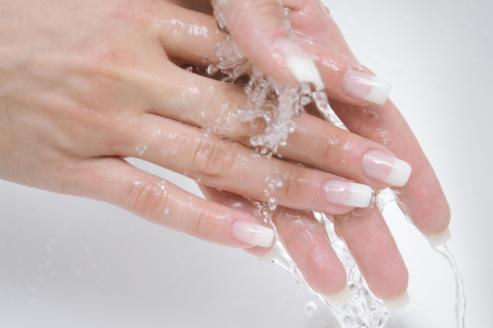 Assure Hand Wash
Enriched with Aloe Vera and Neem Extract
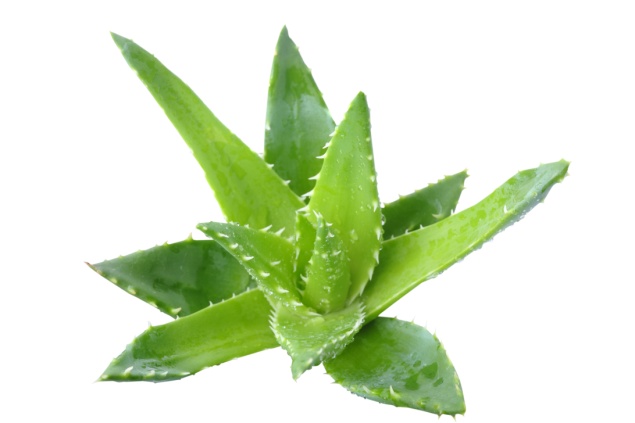 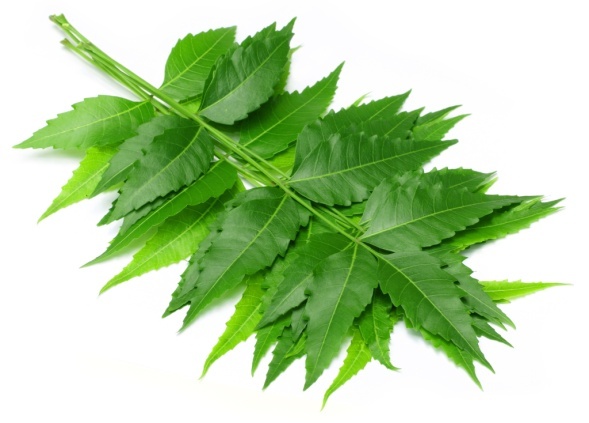 Give your hands a gentle care with mild yet effective hand wash 
Enriched with Neem and Aloe Vera extracts, provide gentle protection and moisturisation without drying out the skin
Refreshing fragrance keeps the hands fresh for long
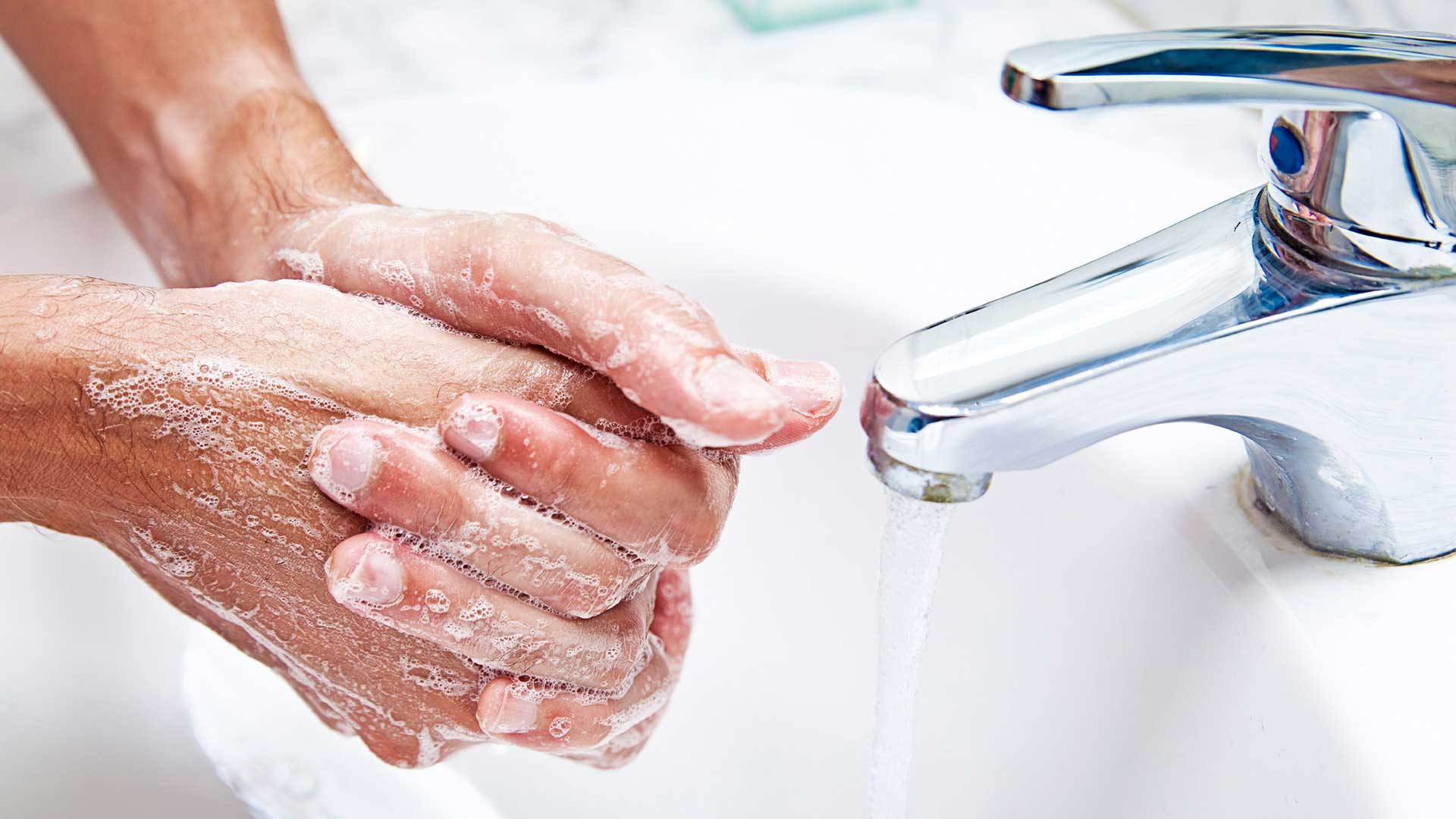 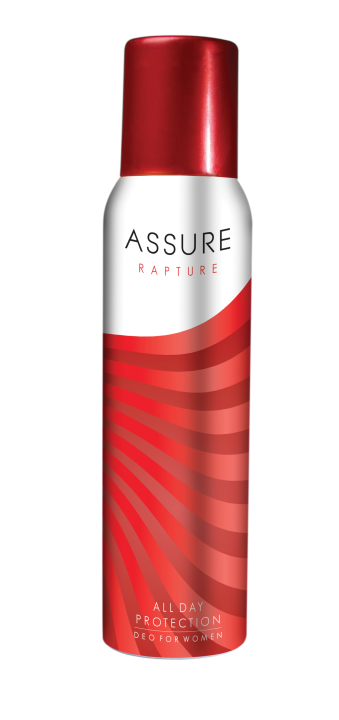 ASSURE DEO
For Long Lasting Freshness
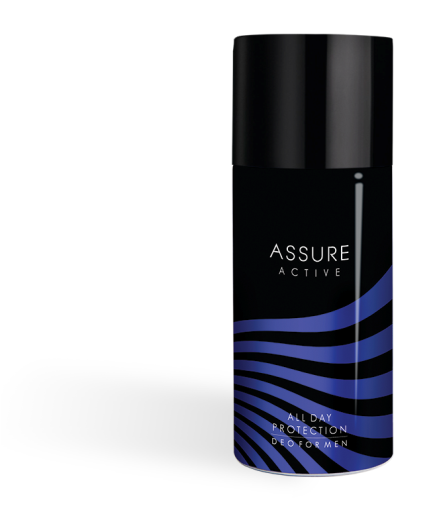 Assure Deo
For Long Lasting Freshness
Product
Assure Active for men is an invigorating, refreshing fragrance and a unique anti- bacterial formula with natural extracts, that provides powerful odour protection all day long
Assure Rapture for women has a refreshing fragrance that protects against body odour and makes you feel fresh, active and energetic all day long
Application
Shake the bottle well to mix all ingredients 
Hold the bottle 15 cm away from your body
Spray for 2 seconds on each side and you are good to go
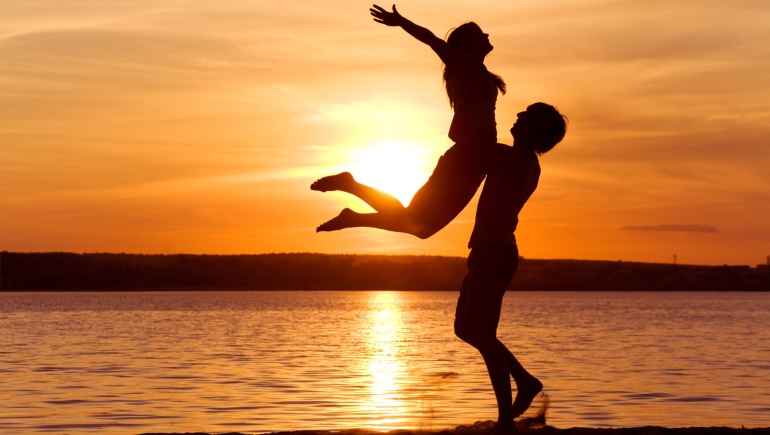 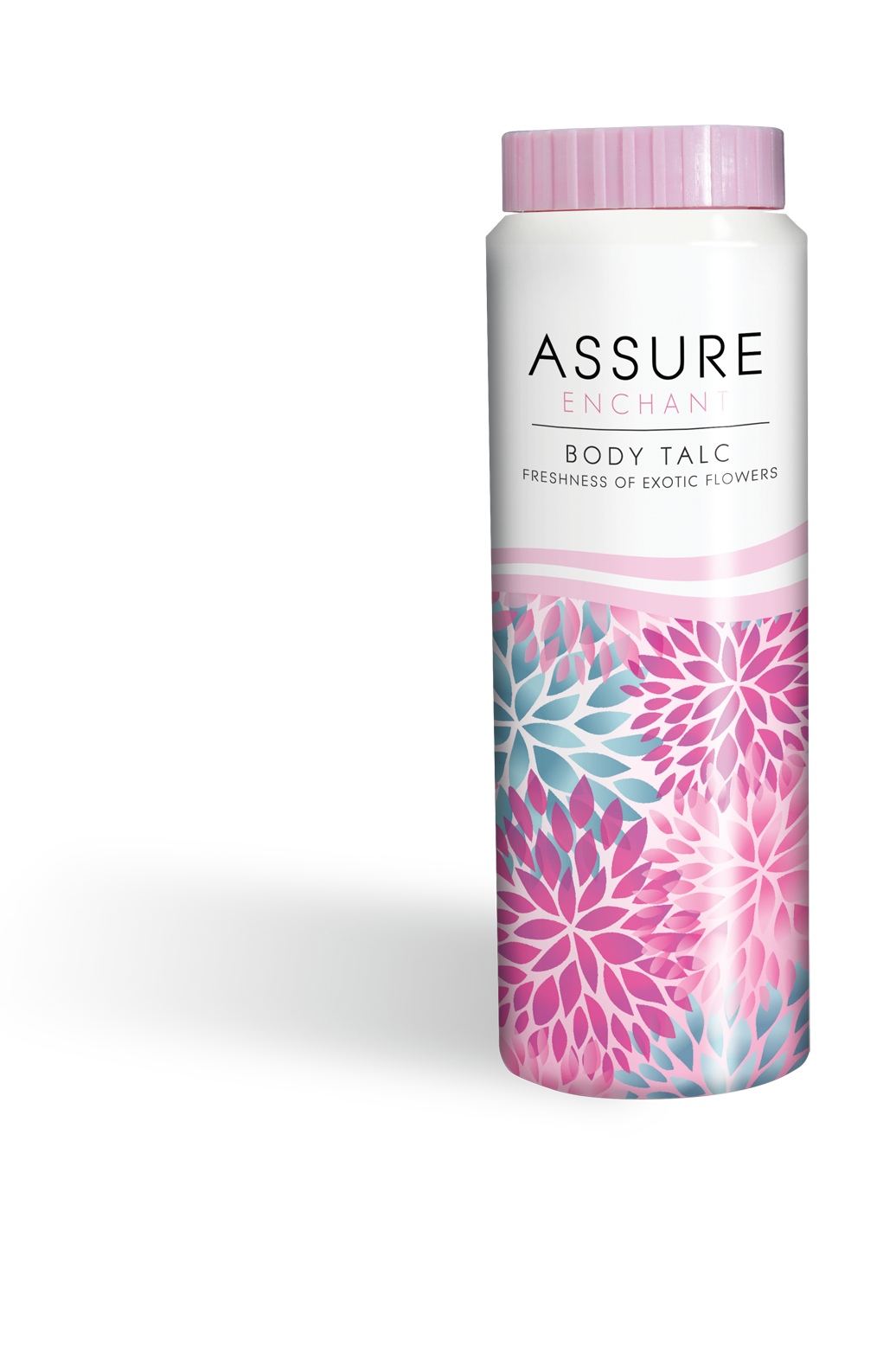 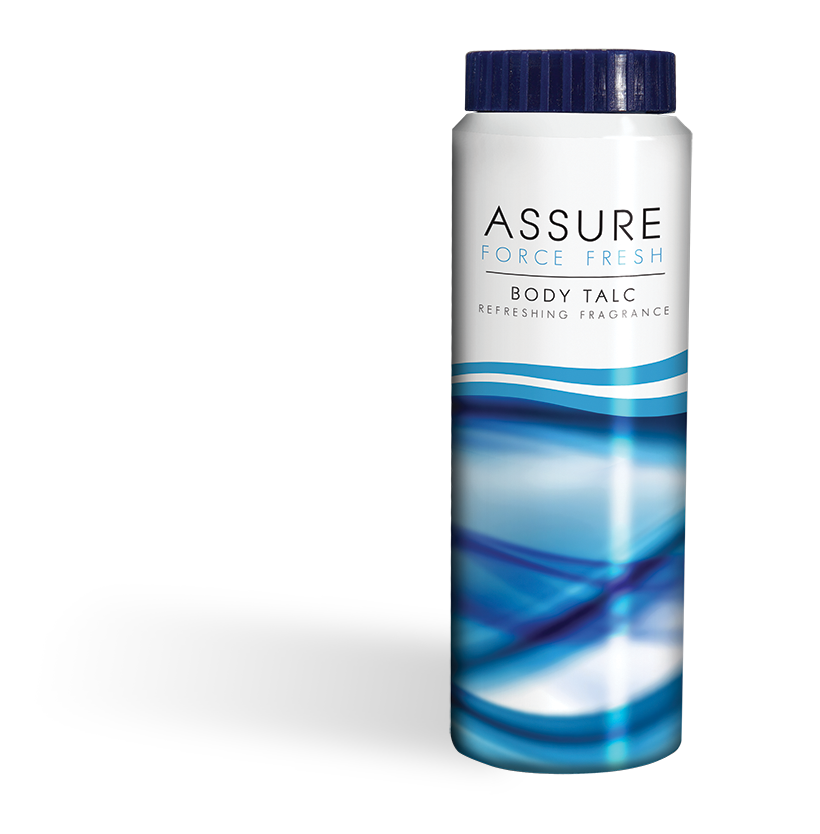 ASSURE TALC
Refresh and revive your senses
Assure Talc
Refresh and revive your senses
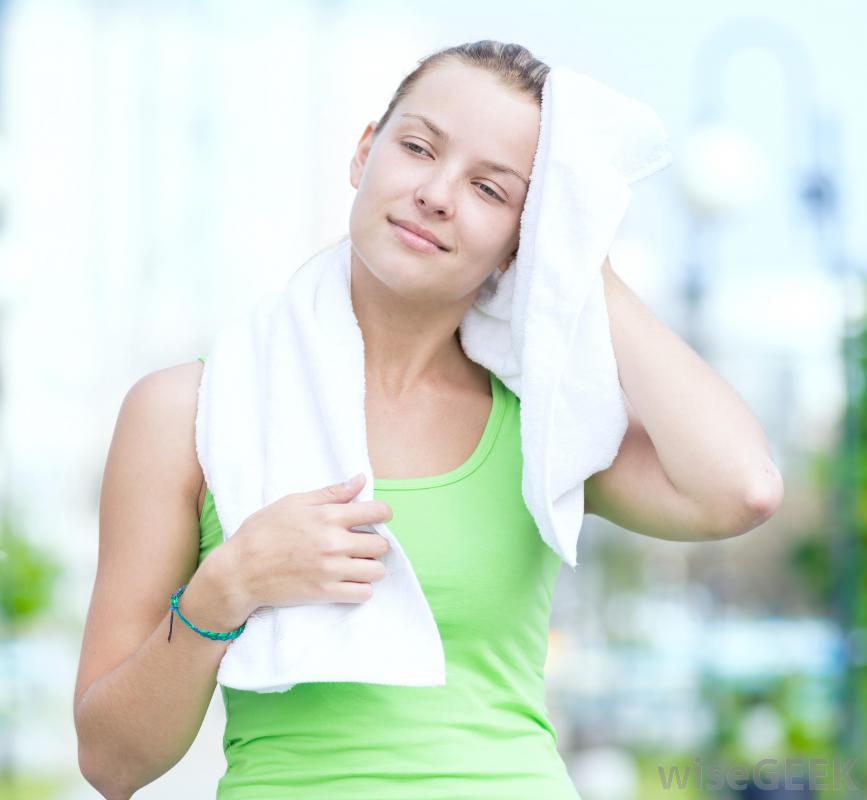 Assure Force Fresh Body Talc has a rejuvenating musky fragrance that refreshes your mind and energizes the body. Its unique formula keeps you fresh and active throughout the day
Assure Enchant Body Talc has the refreshing fragrance of exotic flowers. It keeps body odour away and makes you feel fresh and vibrant all day long
Talc helps to cut down on friction and absorbs moisture, making it useful for keeping skin dry and helps prevent rashes
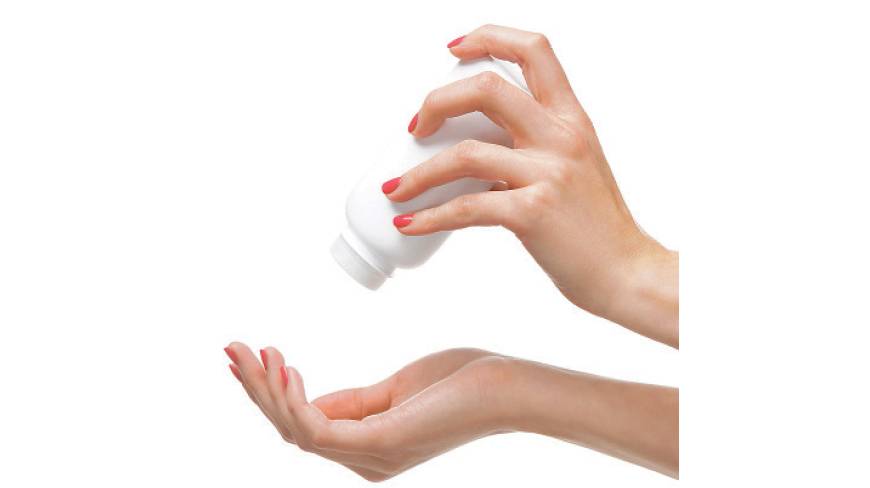 ASSURE SOAPS
Gentle care and protection
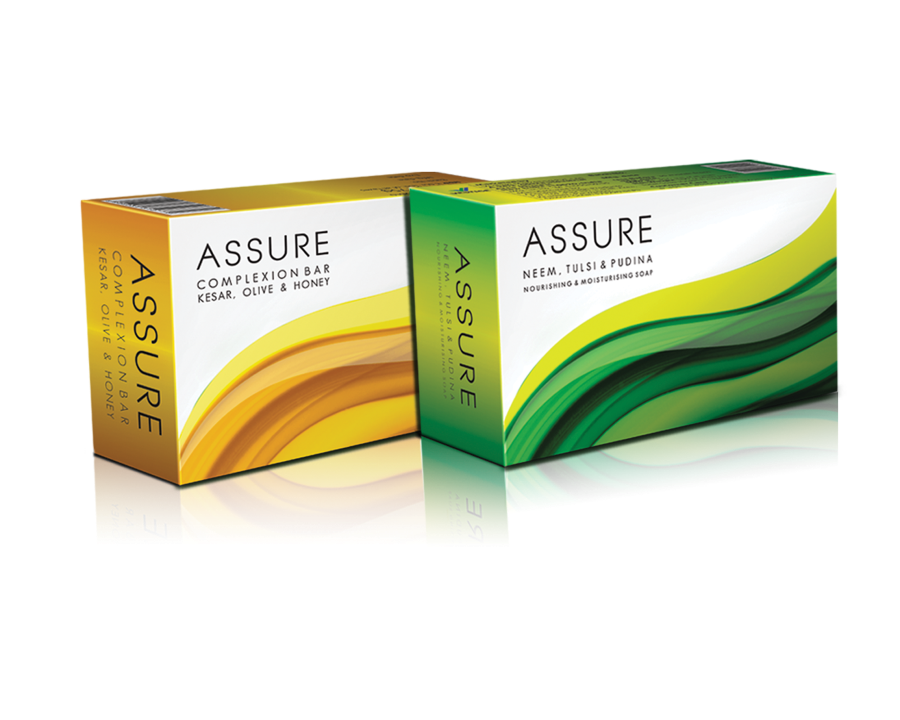 Assure Soaps
Gentle care and protection
Assure soap is a unique blend of Neem, Tulsi and Pudina
It protects the skin without making it dry
It also disinfects and refreshes the skin 
 
Assure Complexion bar is a nourishing and moisturizing bathing bar that cleanses the skin leaving it soft and supple
It is enriched with brightening extracts of Kesar and honey that enhances the complexion
It makes the skin cleaner, softer and smoother with a refreshing fragrance
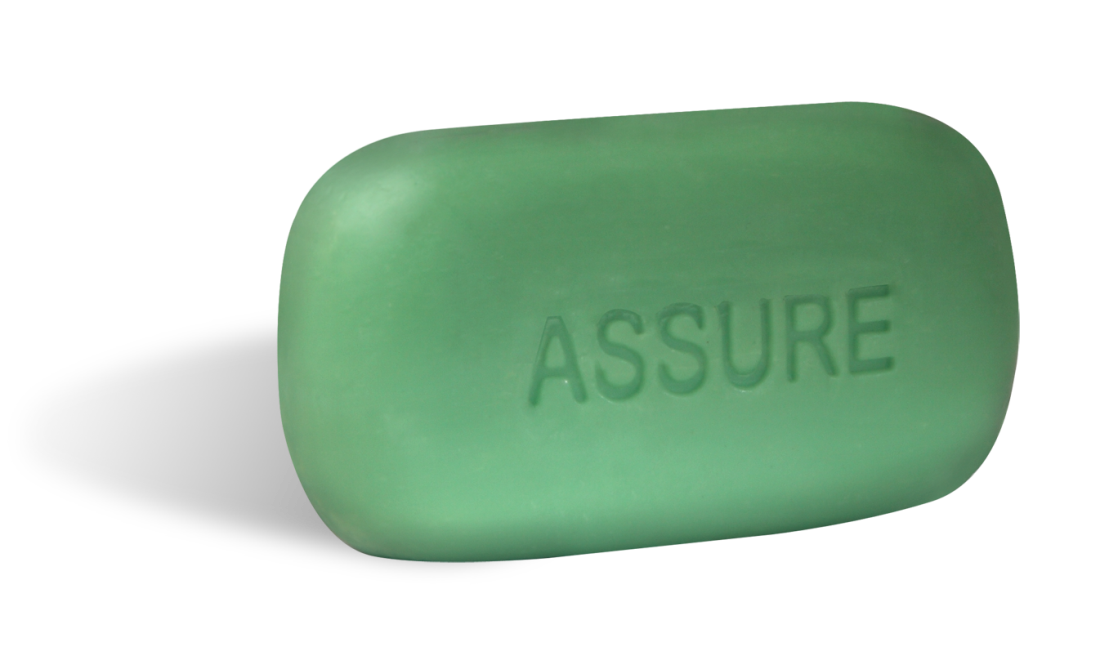 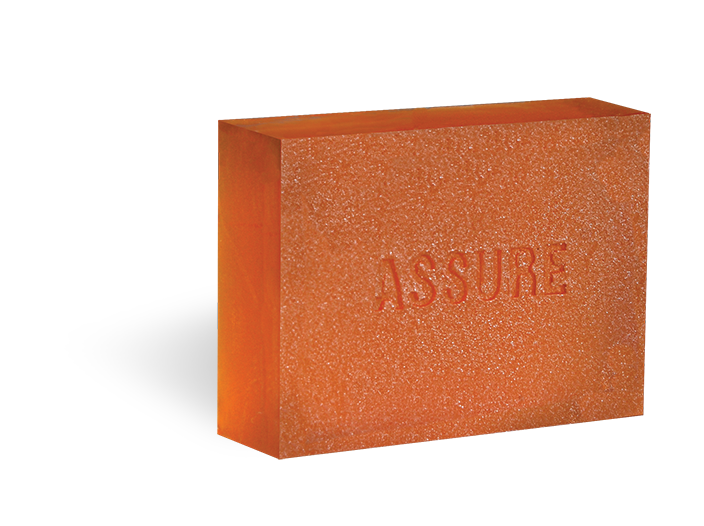 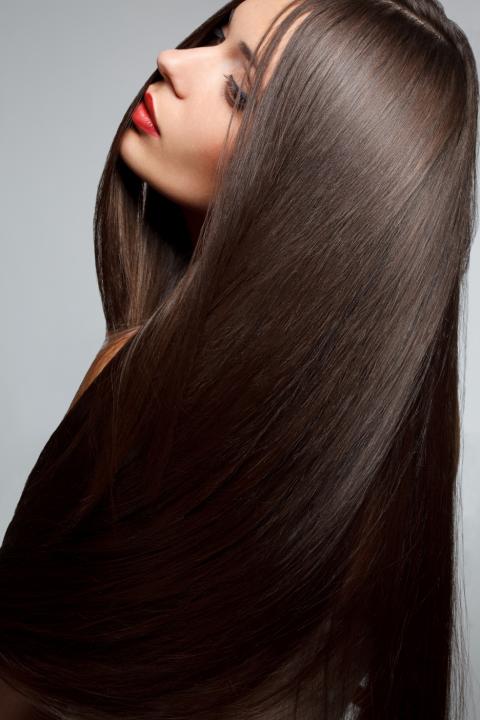 Hair Care Basics
Hair Care Basics
Hair is primarily made up of a protein called keratin
Also contains natural oils (lipids) and water
Hair grows approx. one-half inch per month
Hair is shed on a daily basis and it is normal to shed between 75-150 hairs per day
Hair Care Regimen for Healthy Hair
Oiling: Massaging scalp for 2 to 3 minutes with oil helps stimulate blood circulation and relax the scalp
Shampoo: It cleans the scalp and removes impurities such as dirt, sebum, oil and other toxins from hair and scalp
Conditioning: This keeps your hair healthy, moisturized, stronger and easier to manage
Hair Spa: Hair Spa is a rehydrating therapy that restores vital oils and moisture for smooth and beautiful hair
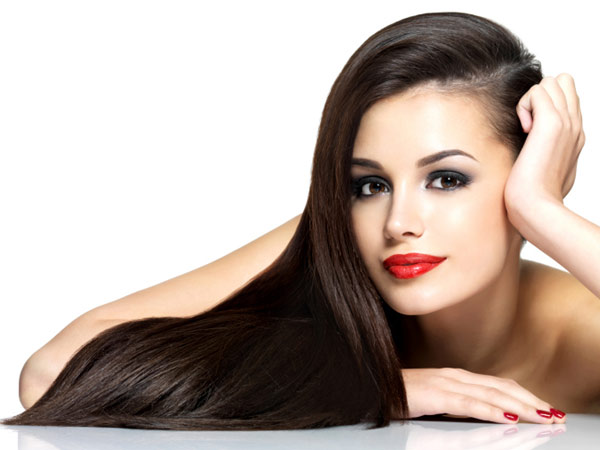 New Assure Hair Care Range
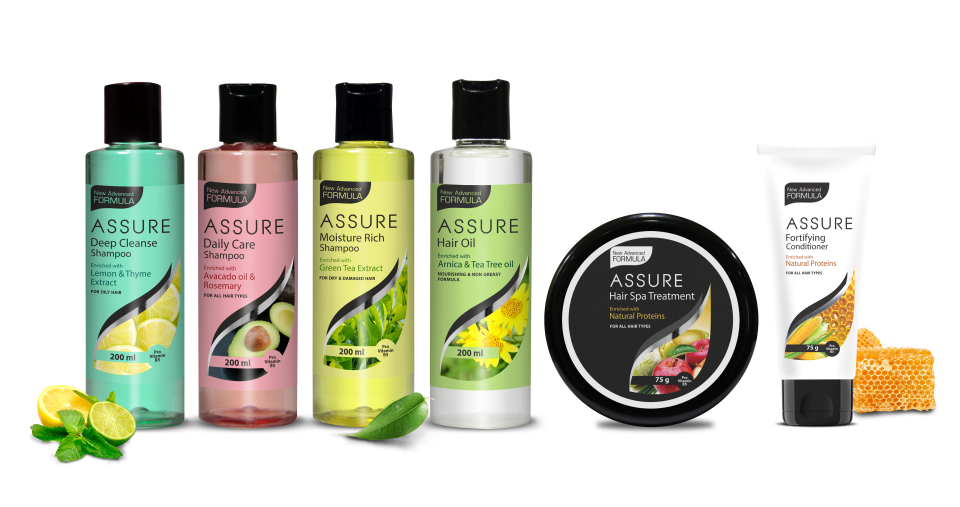 NewASSURE MOISTURE RICH SHAMPOO
Enriched with Green Tea Extract
For Dry and Damaged Hair
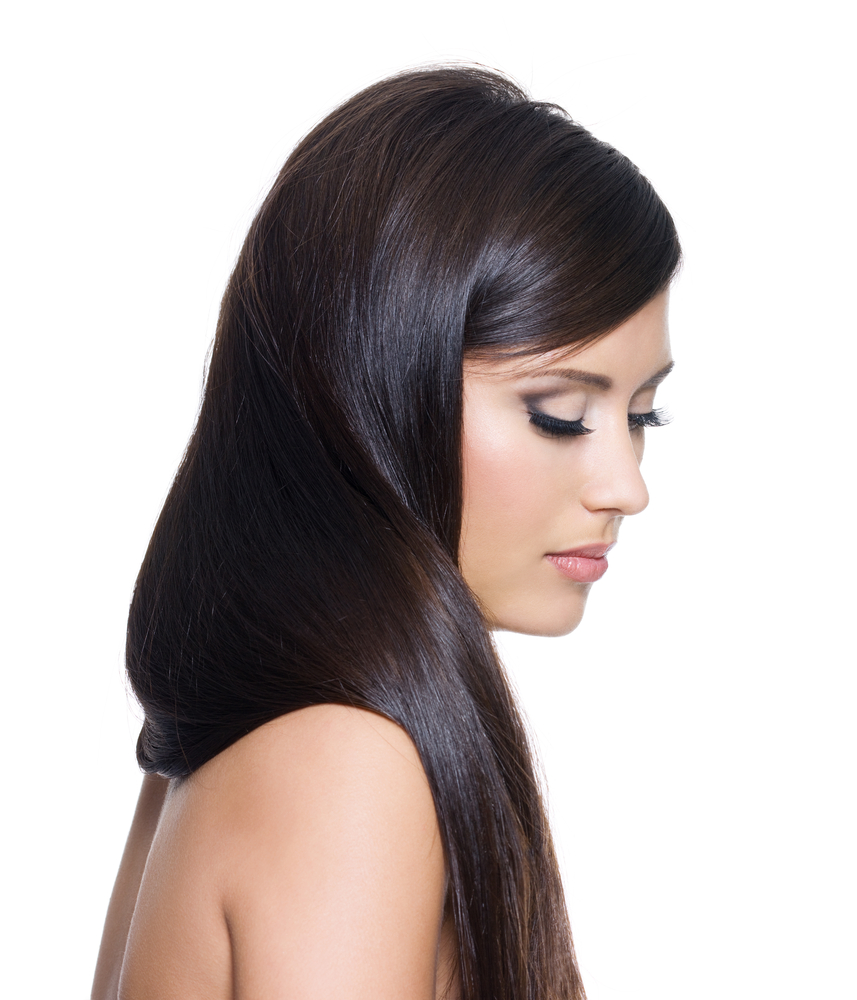 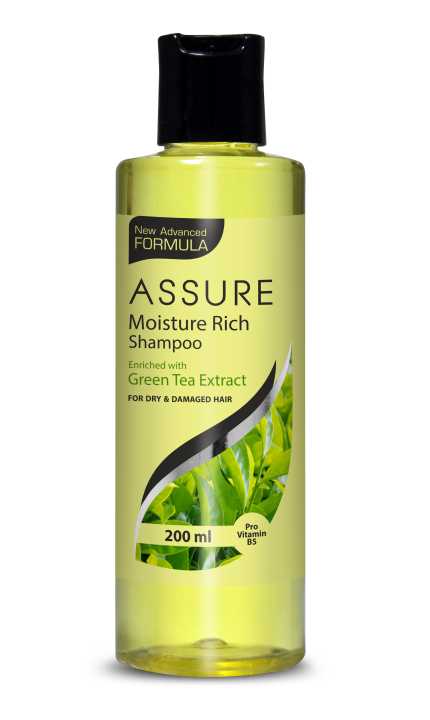 Assure Moisture Rich Shampoo
Enriched with Green Tea Extract
For Dry and Damaged Hair
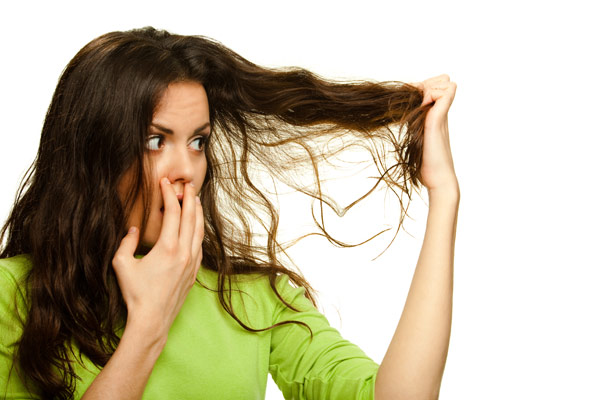 Performance (Key ingredients)
Green Tea Extract: Refreshes the hair and scalp, cleanses, soothes, restores dry hair 
Milk Protein: Moisturizes and conditions the hair without weighing it down
Benefits
Extreme heat, cold, sun exposure / chemicals / poor diet can leave hair dry, brittle and damaged
New Assure Moisture Rich Shampoo is enriched with green tea extracts, which refreshes the hair and scalp, as it cleanses, soothes, restores dry hair and repairs split-ends
Milk protein moisturizes and conditions the hair without weighing it down
Pro-Vitamin B5 
Attracts water  giving hair the required moisture & shine and reduces split ends
NewASSURE DEEP CLEANSE SHAMPOO
Enriched with Lemon and Thyme Extract
For Oily Hair
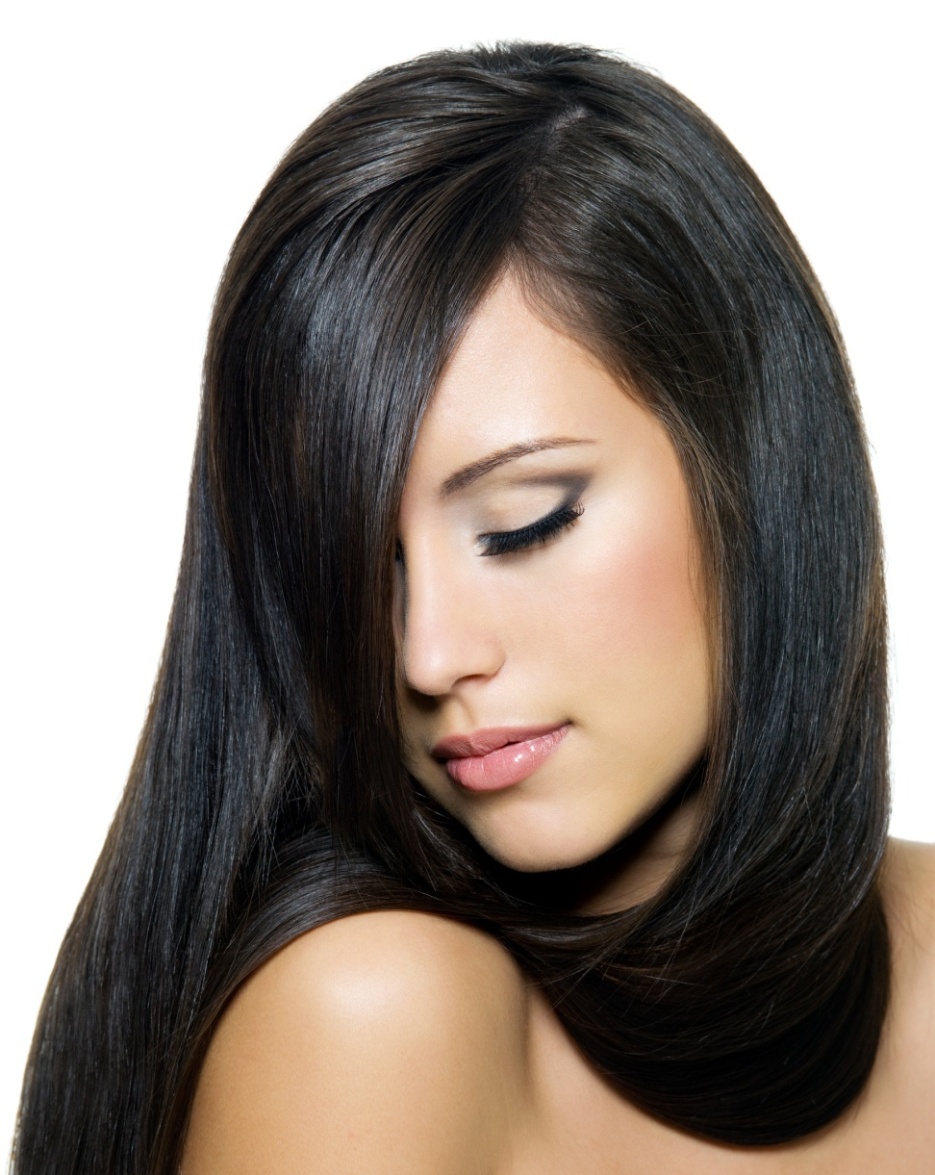 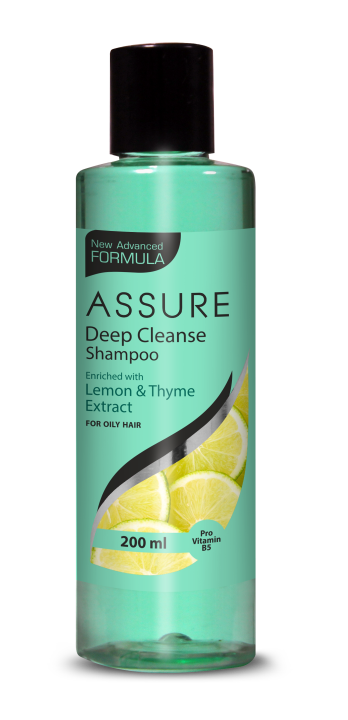 Assure Deep Cleanse Shampoo
Enriched with Lemon and Thyme Extract
For Oily Hair
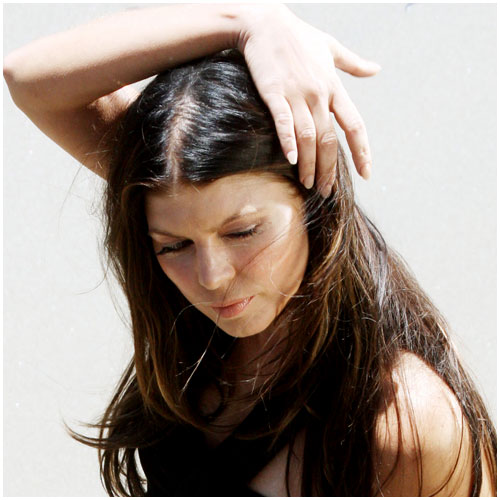 Performance (Key ingredients)
Lemon Extract: It helps to extract excess oil from the hair and gives the right amount of shine to hair. It also helps to prevent hair loss caused due to excessive oily scalp
Thyme extracts: It helps promote hair growth and manage excessive oil secretion in scalp preventing flakyness 
Benefits
Thinning hair often starts at the scalp when hair follicles become clogged by sebum or fatty acids
New Assure Deep Cleanse Shampoo helps reduce excess oil and control sebum secretion thus encouraging healthy hair growth
A special herbal complex with lemon and thyme extracts nourishes the hair while adding body and sheen
Pro-Vitamin B5 
It penetrates deep into to the hair and give it a healthy shine
NewASSURE DAILY CARE SHAMPOO
Enriched with Avocado oil and Rosemary
For All hair types
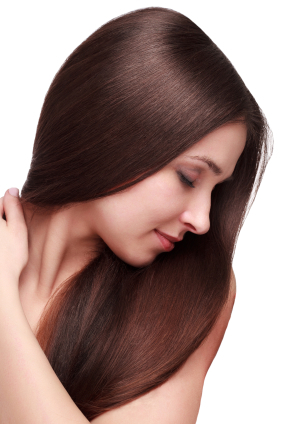 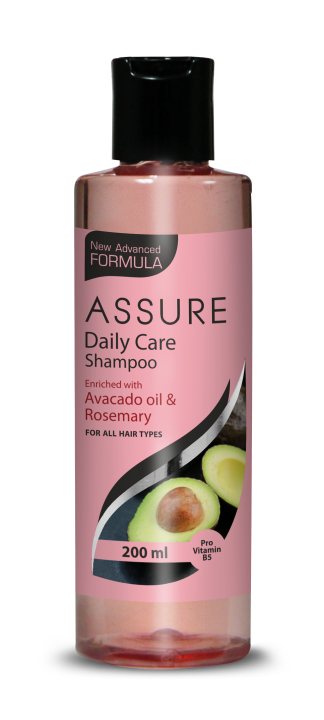 Assure Daily Care Shampoo
Enriched with Avocado oil and Rosemary
For All hair types
Performance (Key ingredients)
Avocado oil: Restores hair luster and hydrates hair. Refreshes the hair and scalp, restores dry hair and repairs split-ends
Rosemary Extract: Gently cleanses and stimulates circulation in the scalp, promoting hair growth 
Benefits
Shampoo everyday can strip the hair of essential moisture produced by the scalp making it prone to damage and flakes
New Assure Daily Care Shampoo helps maintain the moisture balance in the hair and scalp
It adds extra bounce to the hair leaving it glossy smooth and healthy
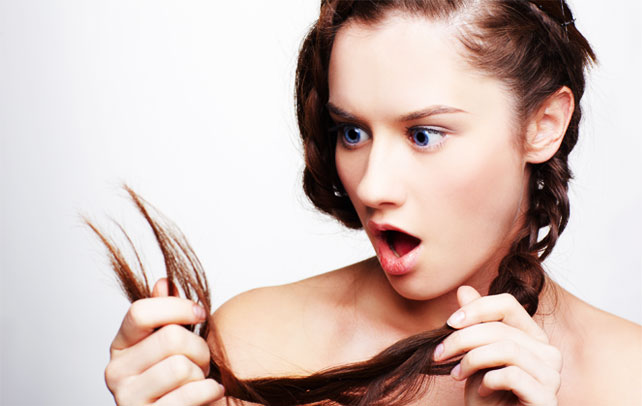 Pro-Vitamin B5 
Provides long-lasting moisturisation
ASSURE HAIR OIL
Enriched with Arnica and Tea Tree Oil
Nourishing and non-greasy formula
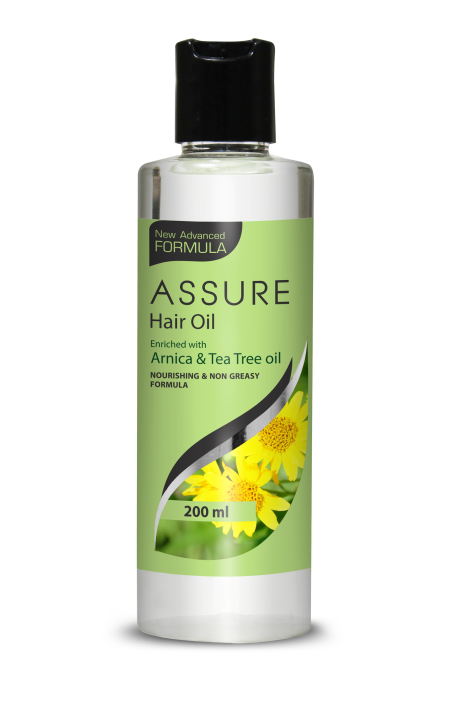 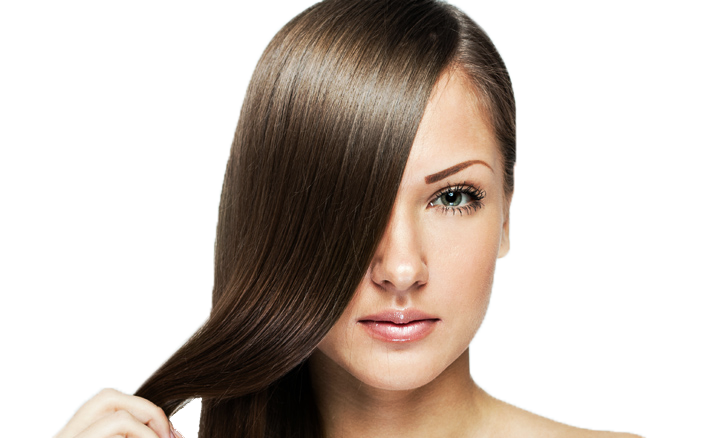 Assure Hair Oil
Enriched with Arnica and Tea Tree Oil
Nourishing and non-greasy formula
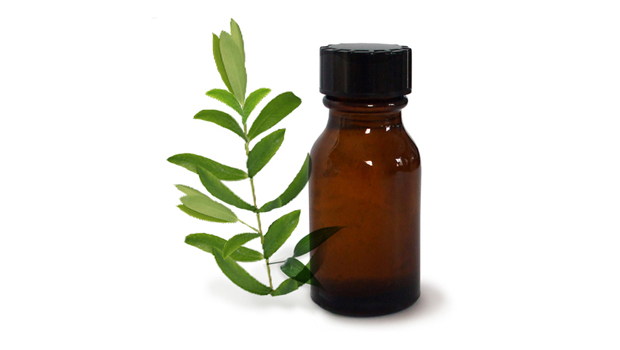 Performance (Key ingredients)
Arnica: Serves as a hair growing tonic, nourishes the hair, helps to reduces hair loss and increases hair density
Tea Tree Oil: Helps unblock clogged hair follicles, keeps the scalp cool and helps prevent dandruff and itchyness
Benefits
Assure Hair Oil is enriched with a unique blend of Arnica and Tea Tree oil that provides nourishment to the hair from the roots to the tips
Its special non-greasy formula prevents hair loss and helps control dandruff
It also helps in reducing premature graying, improves the hair texture and adds luster
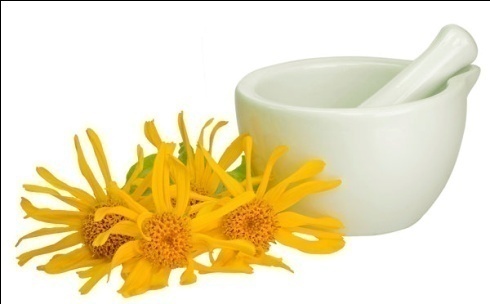 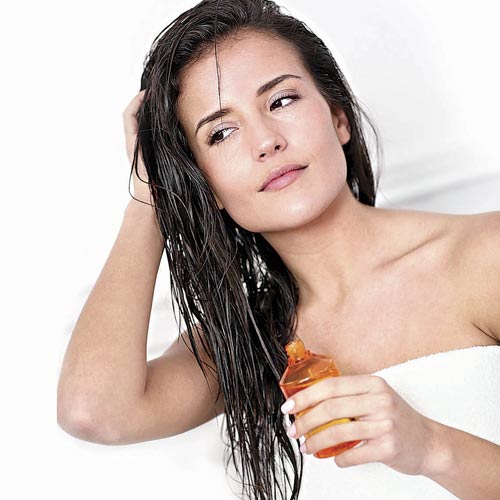 NewASSURE FORTIFYING CONDITIONER
Enriched with Honey and Corn Proteins
For All hair types
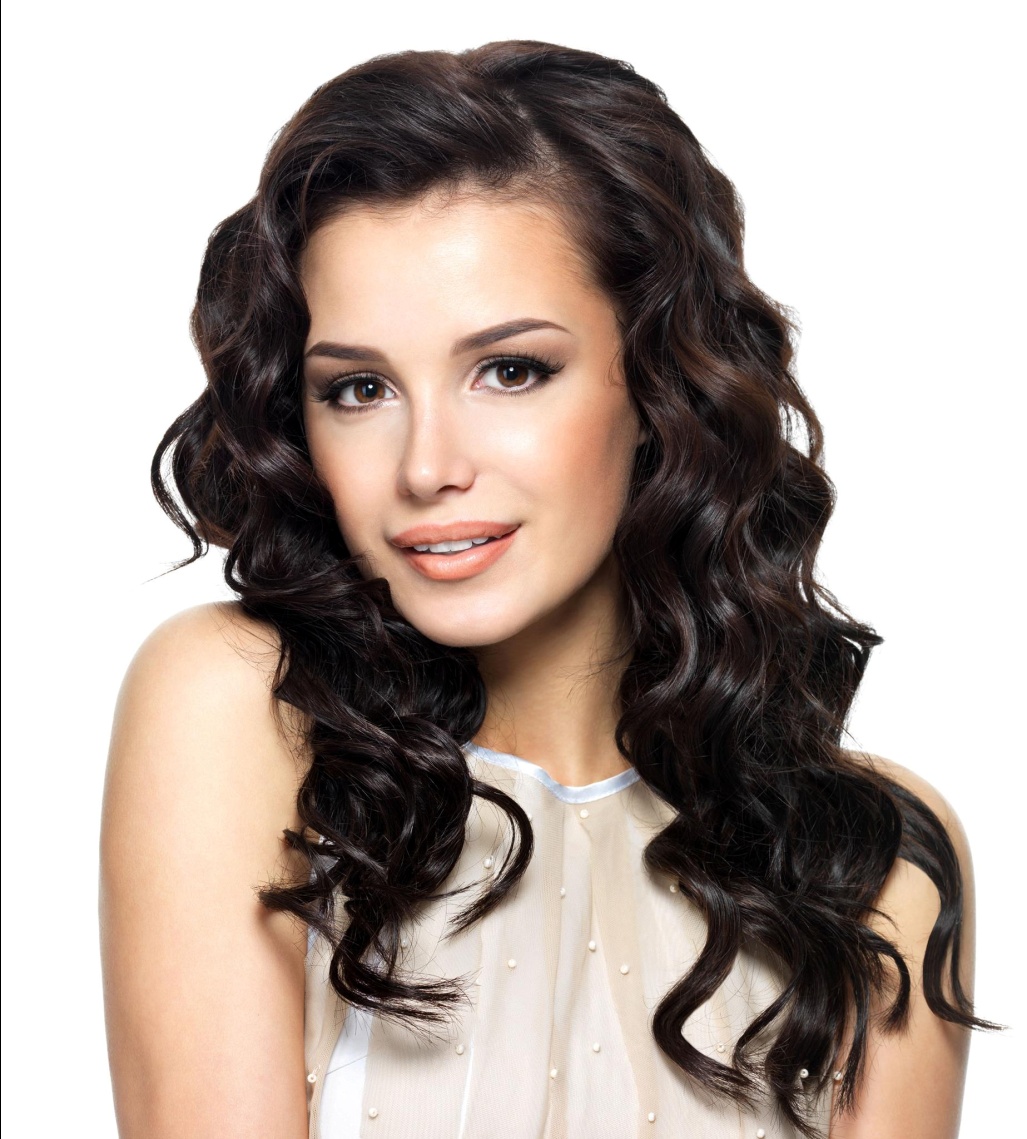 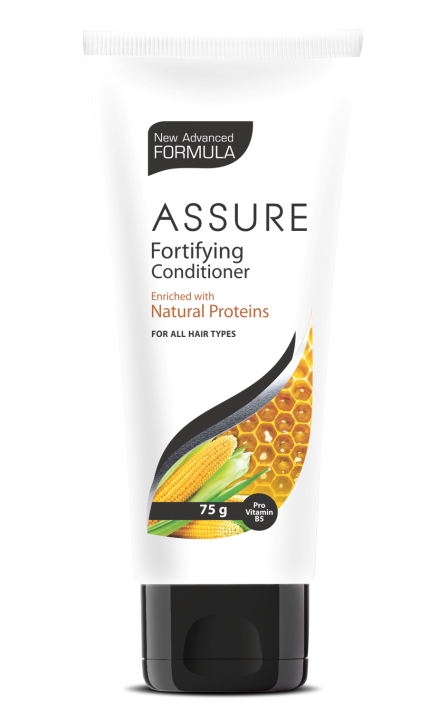 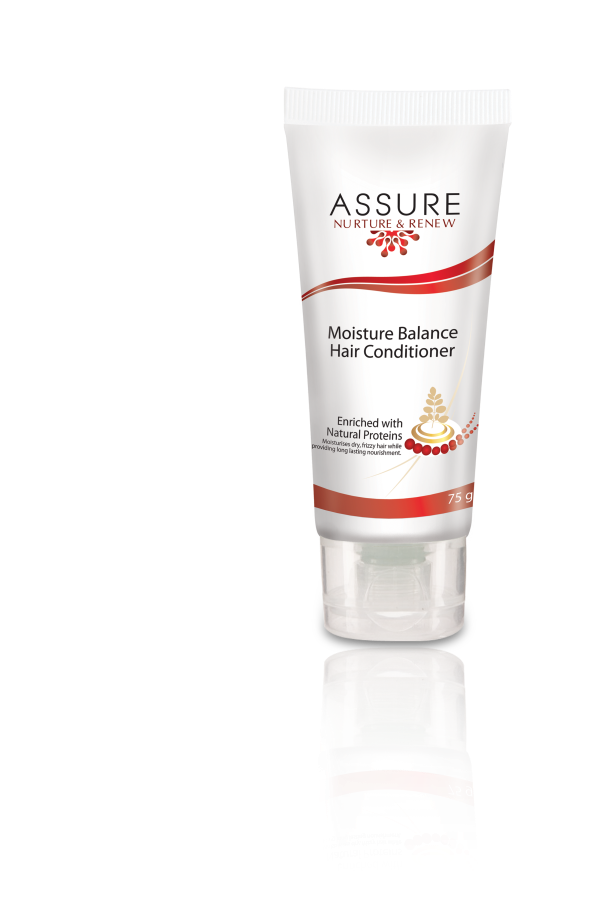 Assure Fortifying Conditioner
Enriched with Honey and Corn Proteins
For All hair types
Performance (Key ingredients)
Honey: It is a natural humectant, attracts moisture. It is full of antioxidants and nutrients to feed hair follicles, encouraging hair growth. It is a natural cure for dull, brittle and dry hair. It is Moisturizing, Penetrating, Conditioning, Thickening
Corn, Wheat and Soy Proteins:  It greatly increases the hair’s ability to retain moistures and adds volume to hair. They help to retain moisture on scalp
Benefits
Assure Fortifying Conditioner is a unique formula that transforms the hair from frizzy rebellious to smooth, repaired and shiny hair
It effectively reduce frizz and makes the hair more manageable, soft and tangle free 
It gives control and definition to the hair with gives them natural movement
It also gives extra protection to hair from daily stresses like sunlight, pollution and dust and prevents from damage
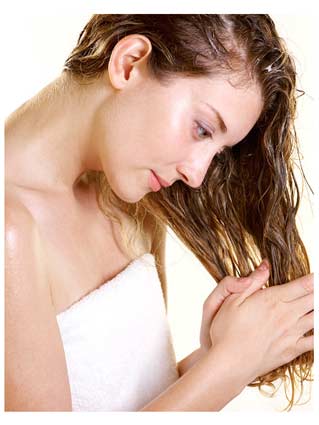 Pro-Vitamin B5 
It penetrates deep into to the hair and give it a healthy shine
NewASSURE HAIR SPA TREATMENT
Enriched with Sugarcane, Apple and Lemon Extract 
For All hair types
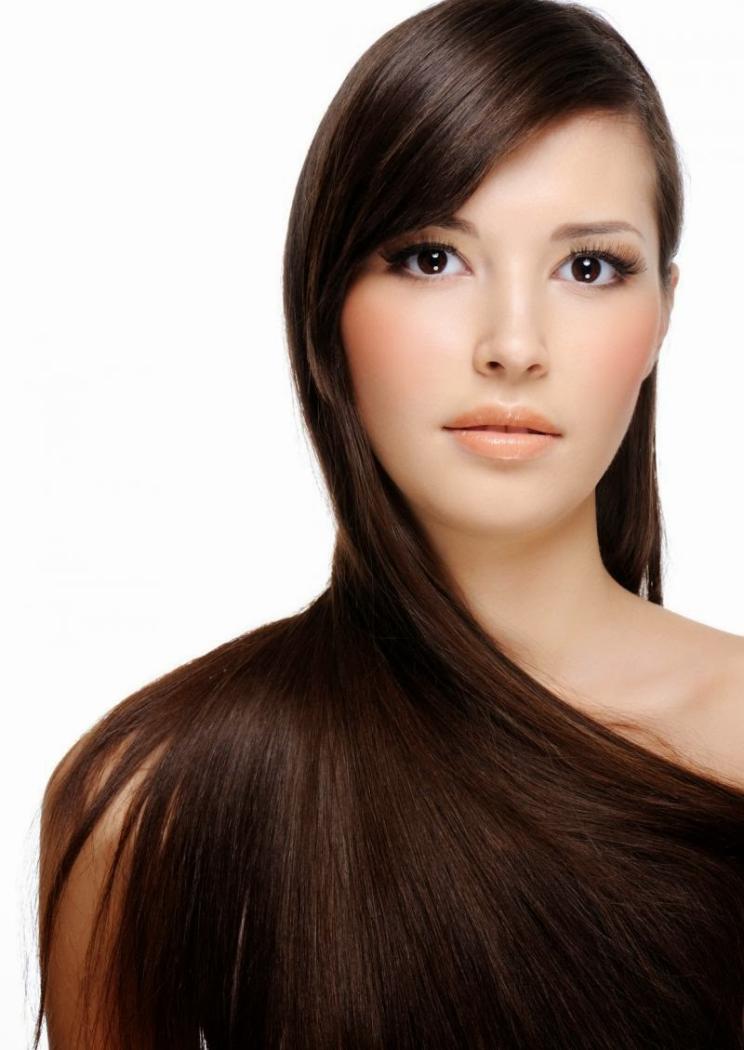 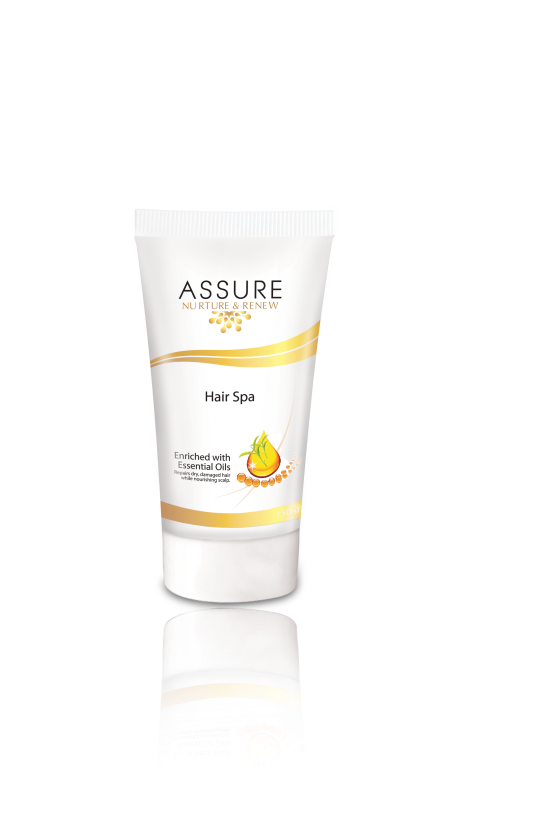 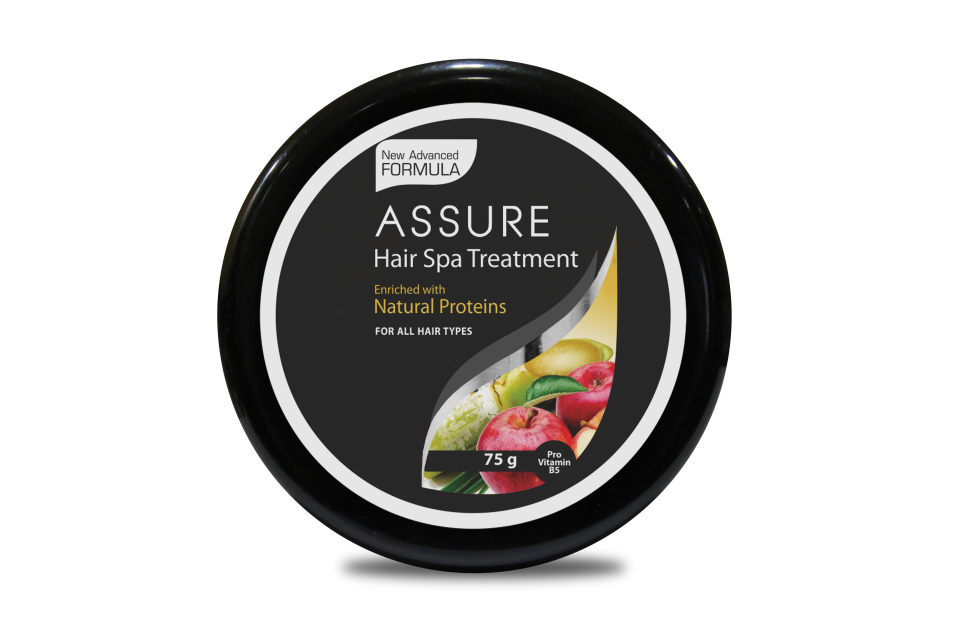 Assure Hair Spa Treatment
Enriched with Apple Extract 
For All hair types
Performance (Key ingredients)
Fruit extracts of sugar cane, lemon and apple: It offers natural exfoliating action promoting cell renewal on the scalp. This helps clear the follicles of excessive build up of dead cells, allowing more room for thicker hair growth
Corn, Wheat and Soy Proteins:  It greatly increases the hair’s ability to retain moistures and adds volume to hair. They help to retain moisture on scalp. These proteins penetrate the hair cuticle and retain its moisture
Benefits
Assure Hair spa Treatment is a unique blend of botanical extracts that transforms the hair from damaged to repaired, bouncy and shiny hair
It helps to restores natural health and beauty of hair 
The highly relaxing spa offers deep nourishment that helps the hair from root to tip
This intensive treatment moisturizes and nourishes damage hair and reduce breakage
The luxurious blend also delivers goodness of overnight oiling in just 5 mins.
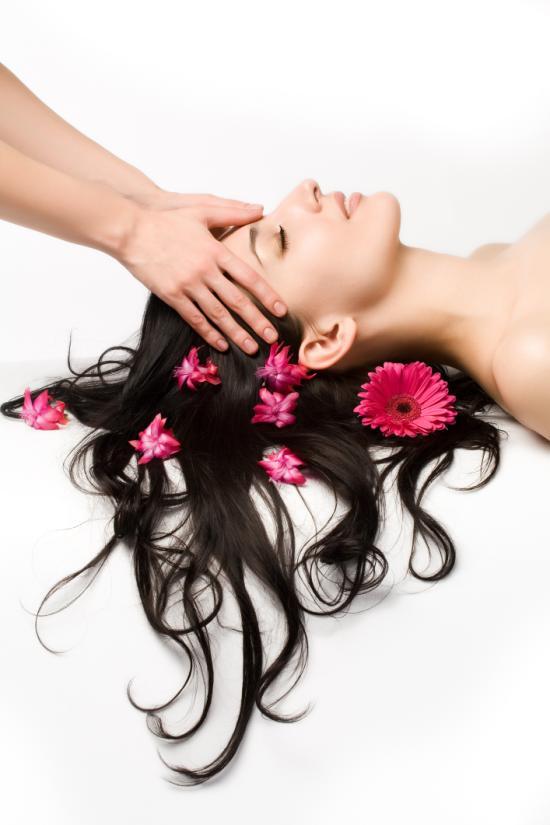 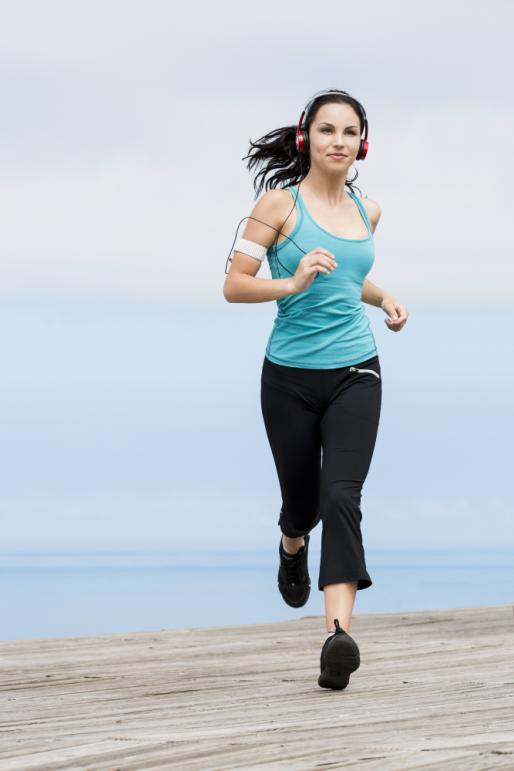 VESCARE INSTA RELIEF 
CREAM
Fast acting relief formula
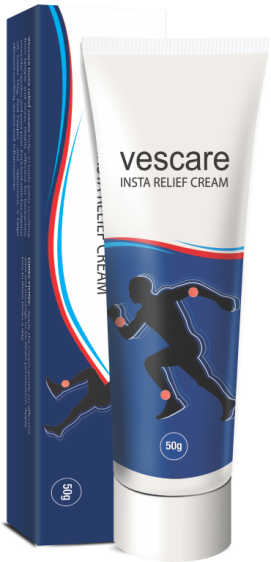 Vescare Insta Relief Cream
Fast acting relief formula
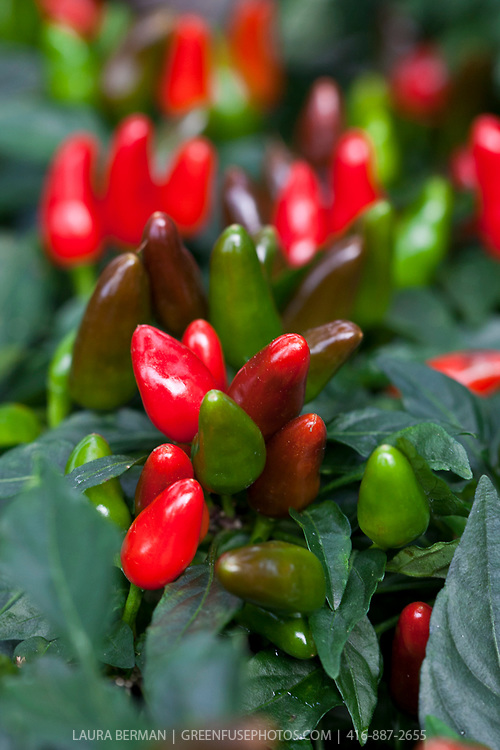 The Product
Vescare Insta relief cream is a unique formulation that helps to alleviate discomfort and gives instant relief. It is a non-greasy cream that absorbs easily into the skin giving an instant cool sensation

The Performance (Key ingredients) 
Menthol and camphor gives an instant cool sensation
Eucalyptus and wintergreen oil penetrates deep to relieve discomfort
Chili pepper and nicotine extracts gives warm after feel to the affected area

The Benefits
Non-greasy formula that absorbs easily into the skin
Gives an instant cool sensation 
Gives a warm after feel to the affected area giving comfort and relief
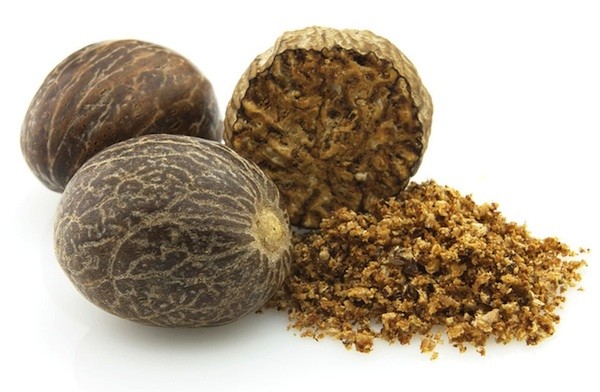 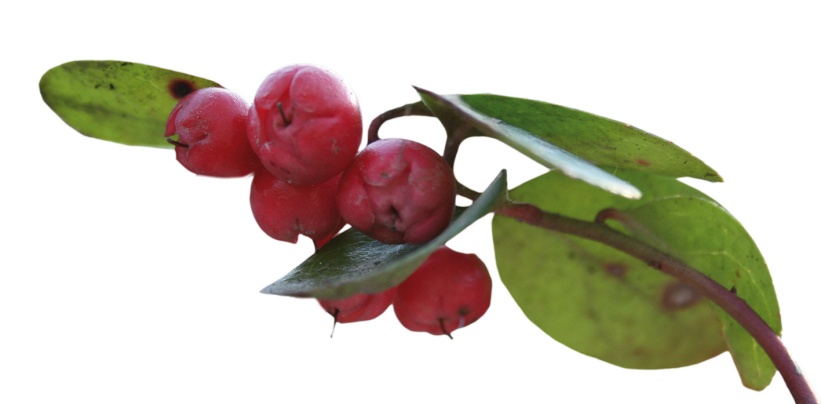 Thank You